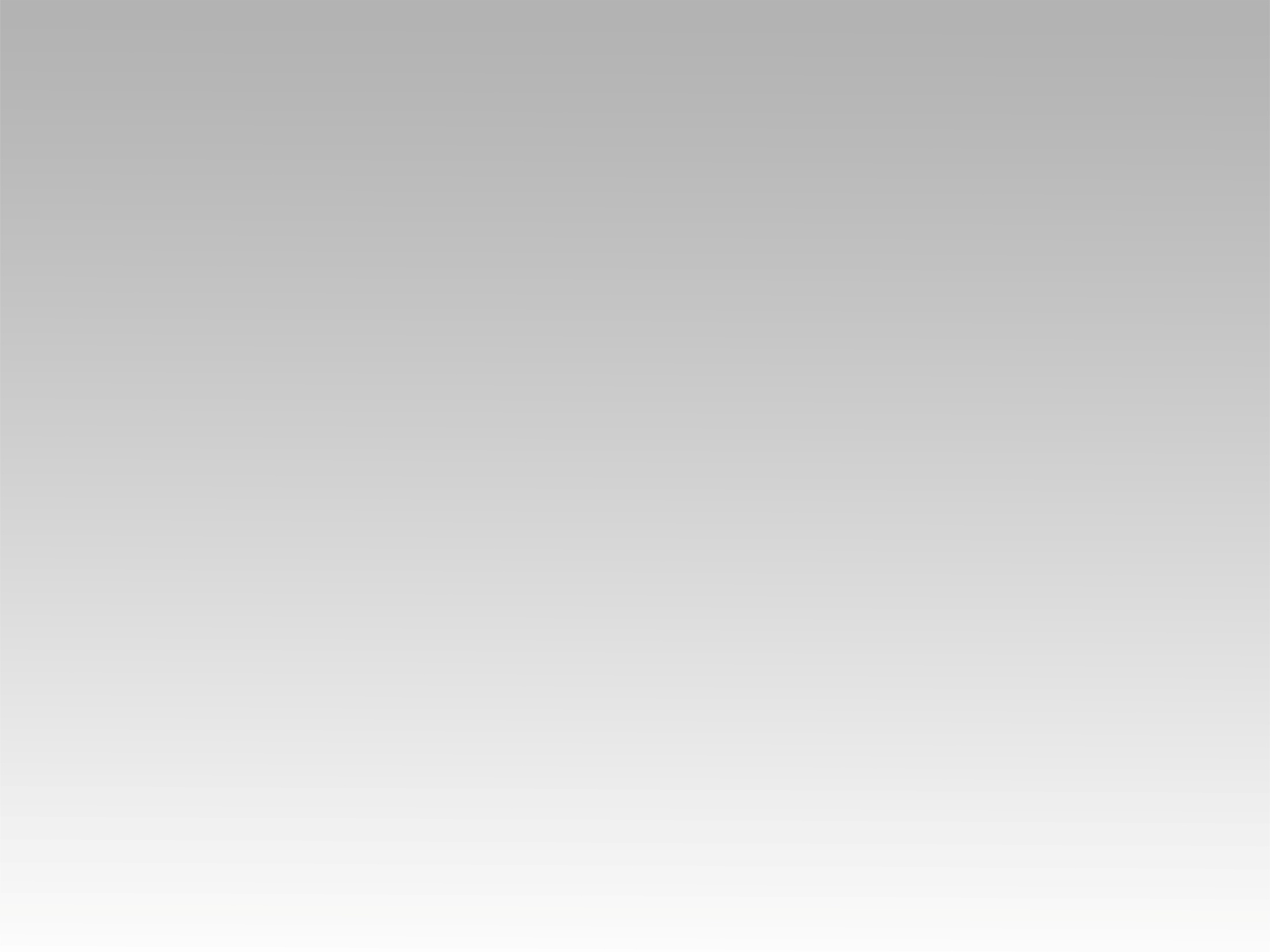 تـرنيــمة
بوقوا في رأس الشهر
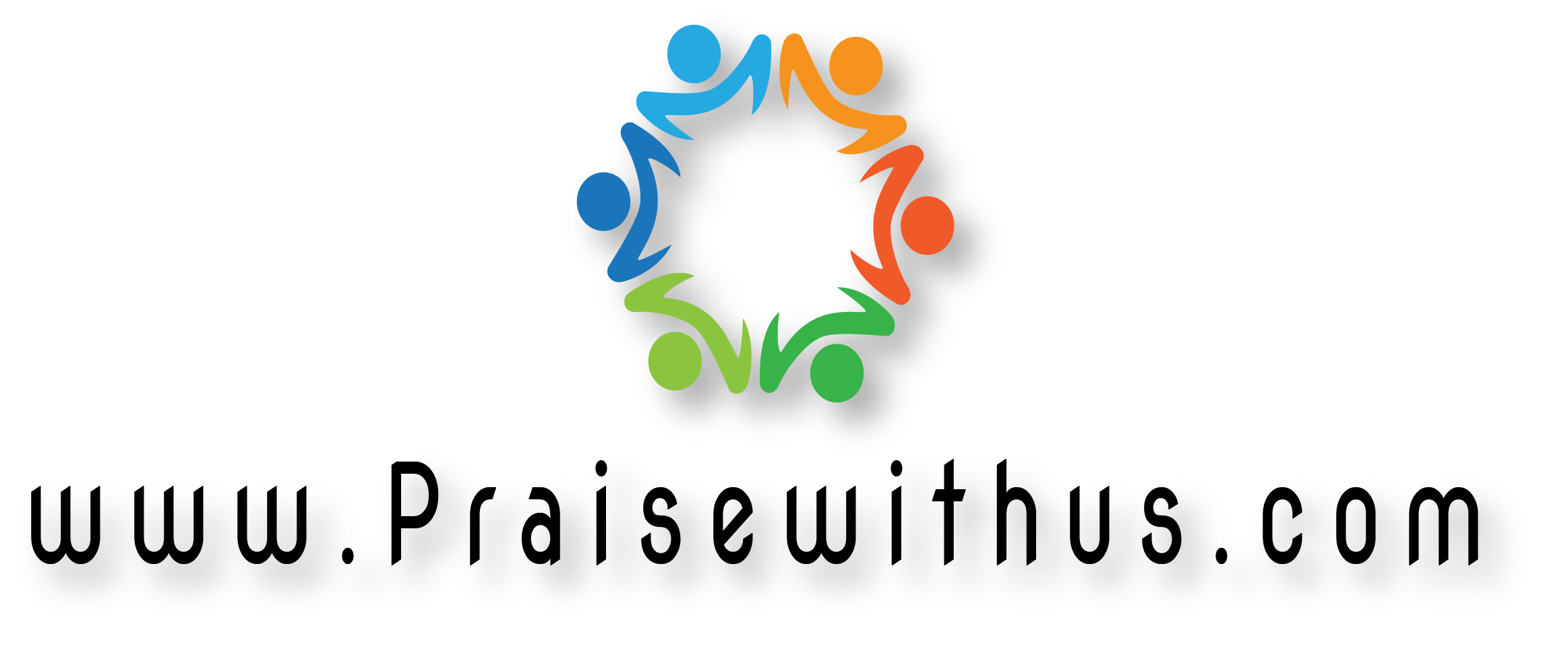 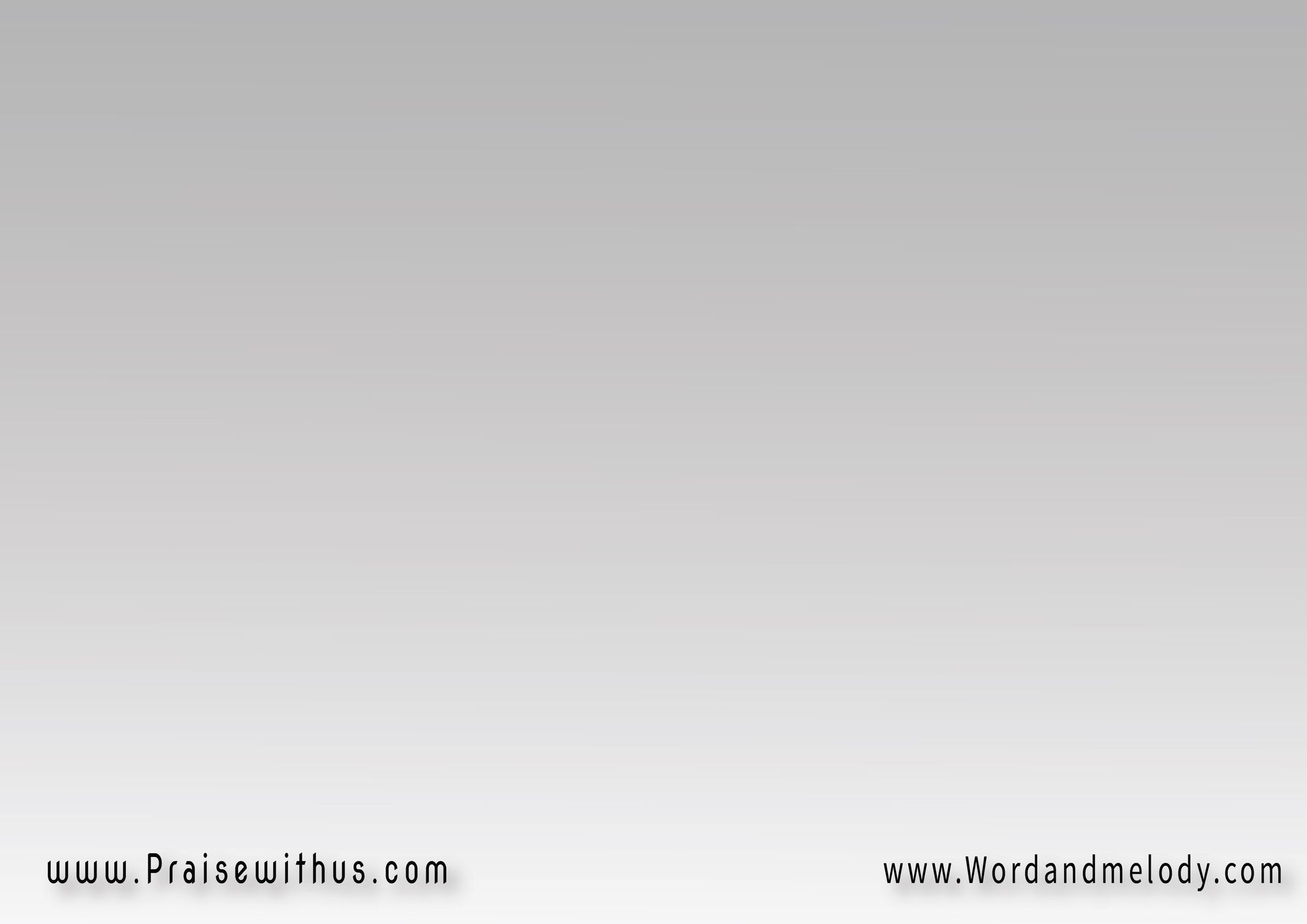 (1) 
بوقوا في رأس الشهر 
 بصــــــوت البـــوق
    في يـوم أعيـــــــادكم 
لأنه أمـــــــــــر الله
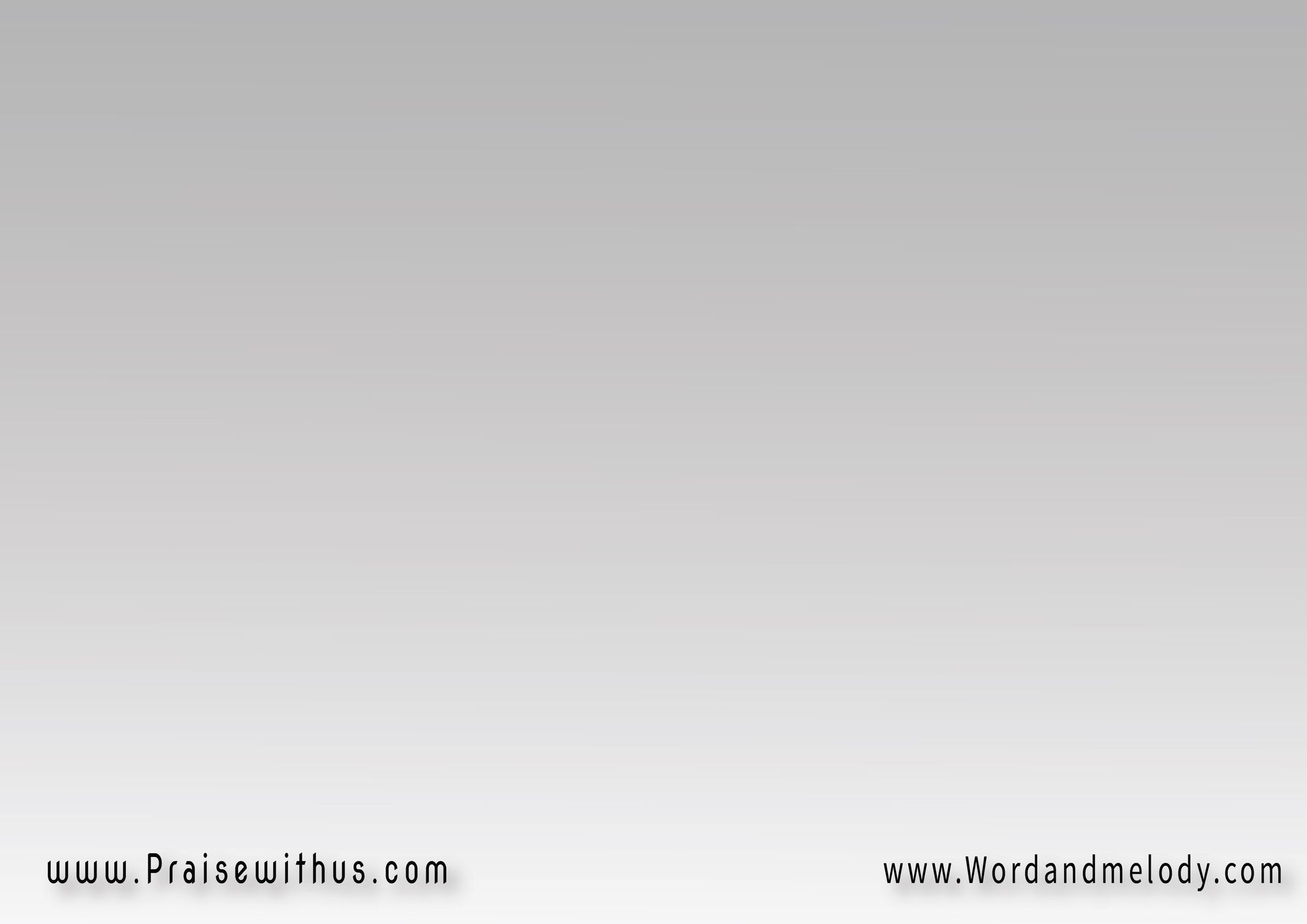 إنفتحي أيتها الأرتـــــاج 
وياأيتها الأبواب الدهرية
فيدخلَ ملــــكُ المجــــــدِ 
من هو هذا ملك المجـد؟
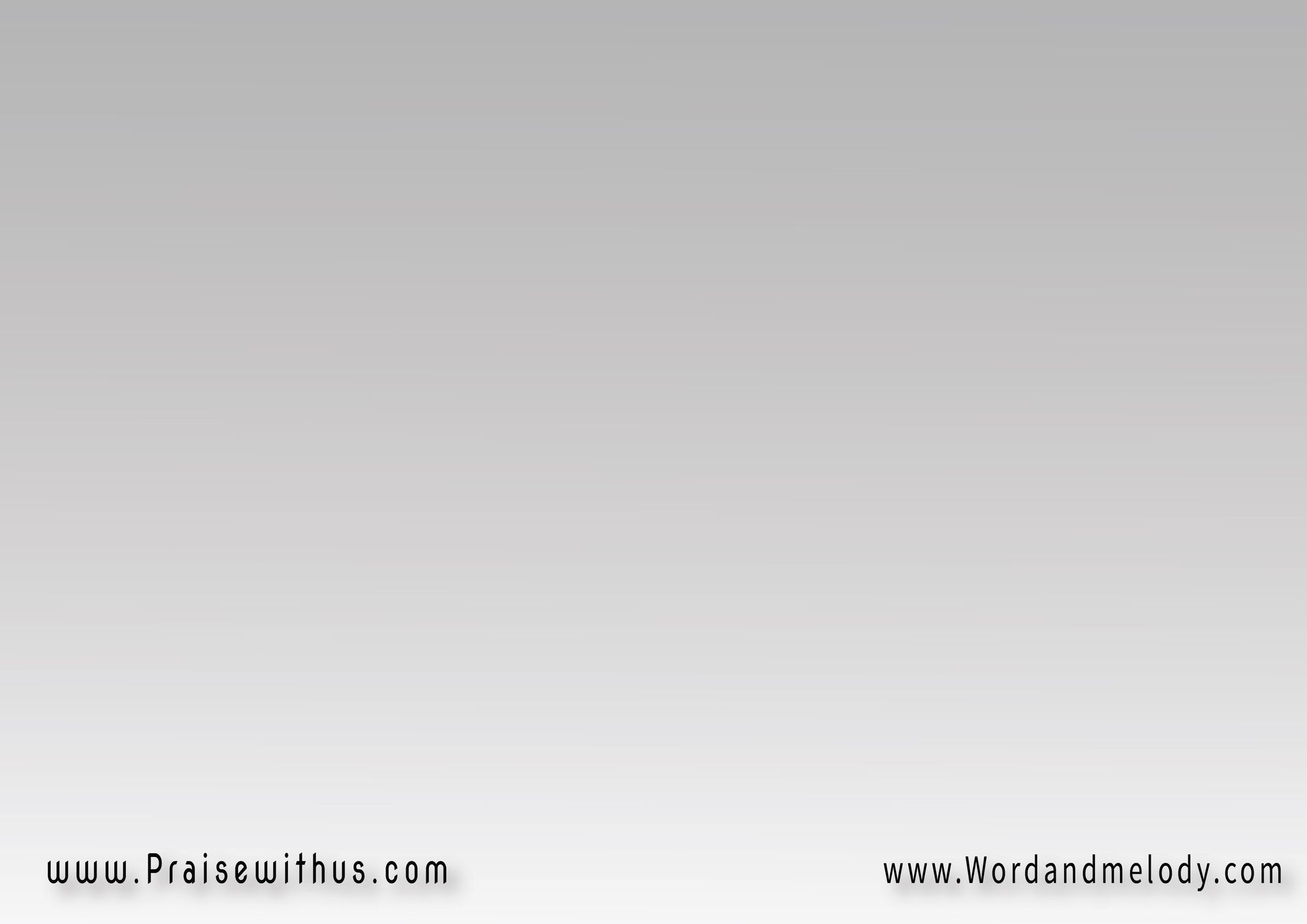 + الرب يســـــــــوع المسـيح   
بطل الجلجثة والصليــــــــــــب
الملكُ صــــاحبُ الجلالـــــــــــةِ   
رب الجنود هو ملك المجـــــــد
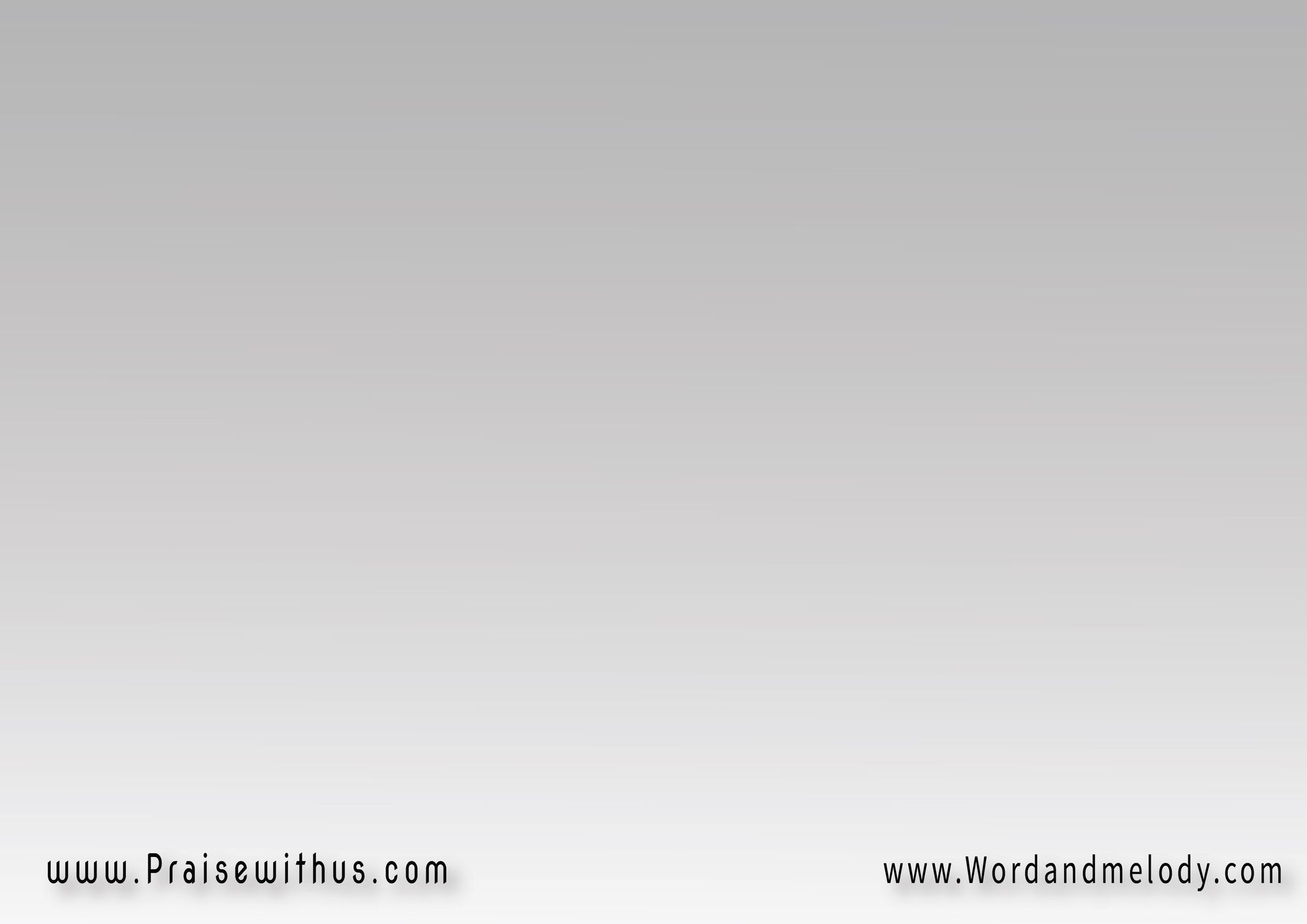 ( 2)
والآن قمْ أيهــــــــــــــــــا الربُّ  
الإلهُ إلى راحتِــــــــــــــــــــــــكَ
أنت وتـــــــــــــــــابوتُ عــــزِك   
فأنت هو مــــــــــلك المجــــــــد
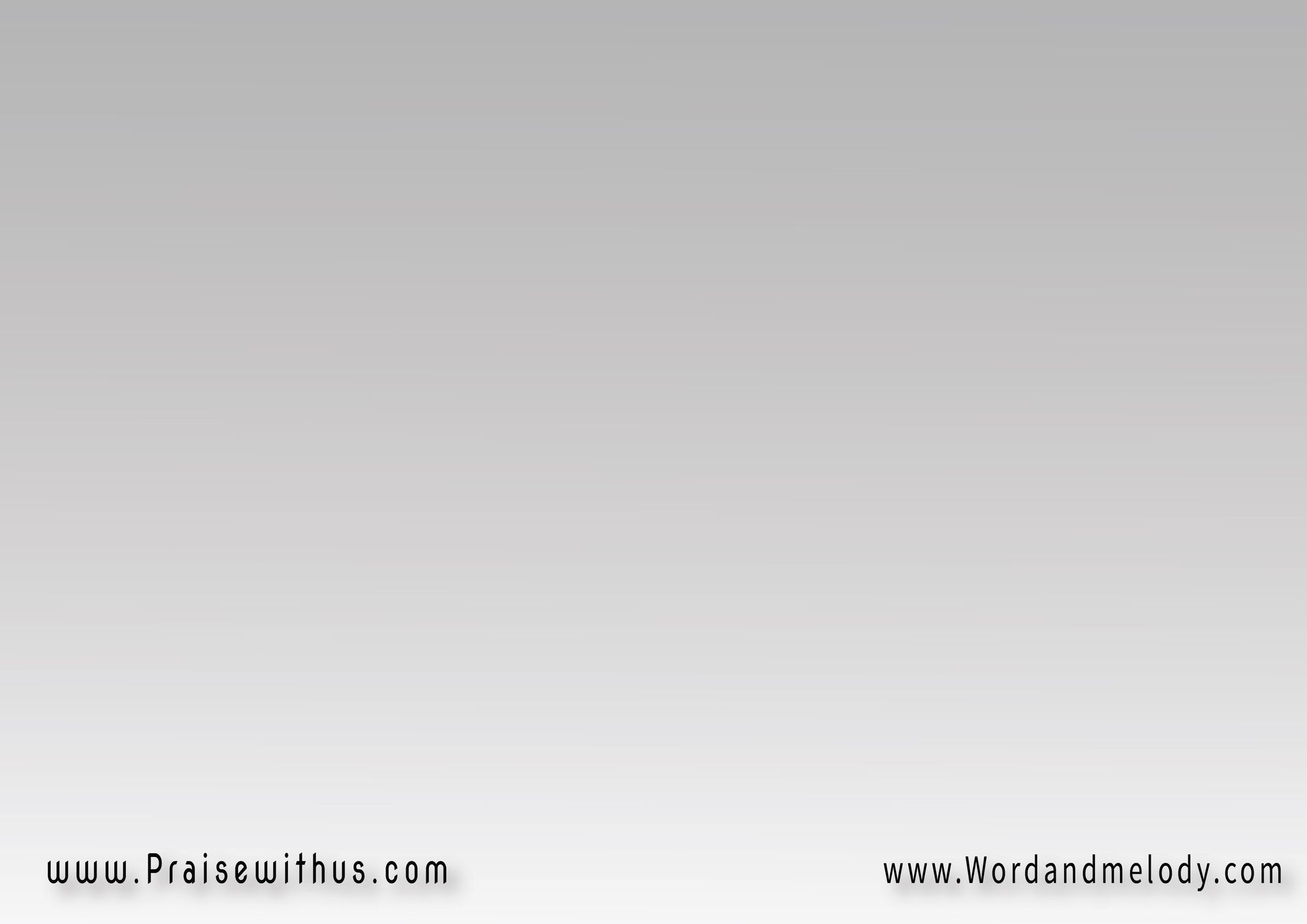 + الرب يســـــــــوع المسـيح   
بطل الجلجثة والصليــــــــــــب
الملكُ صــــاحبُ الجلالـــــــــــةِ   
رب الجنود هو ملك المجـــــــد
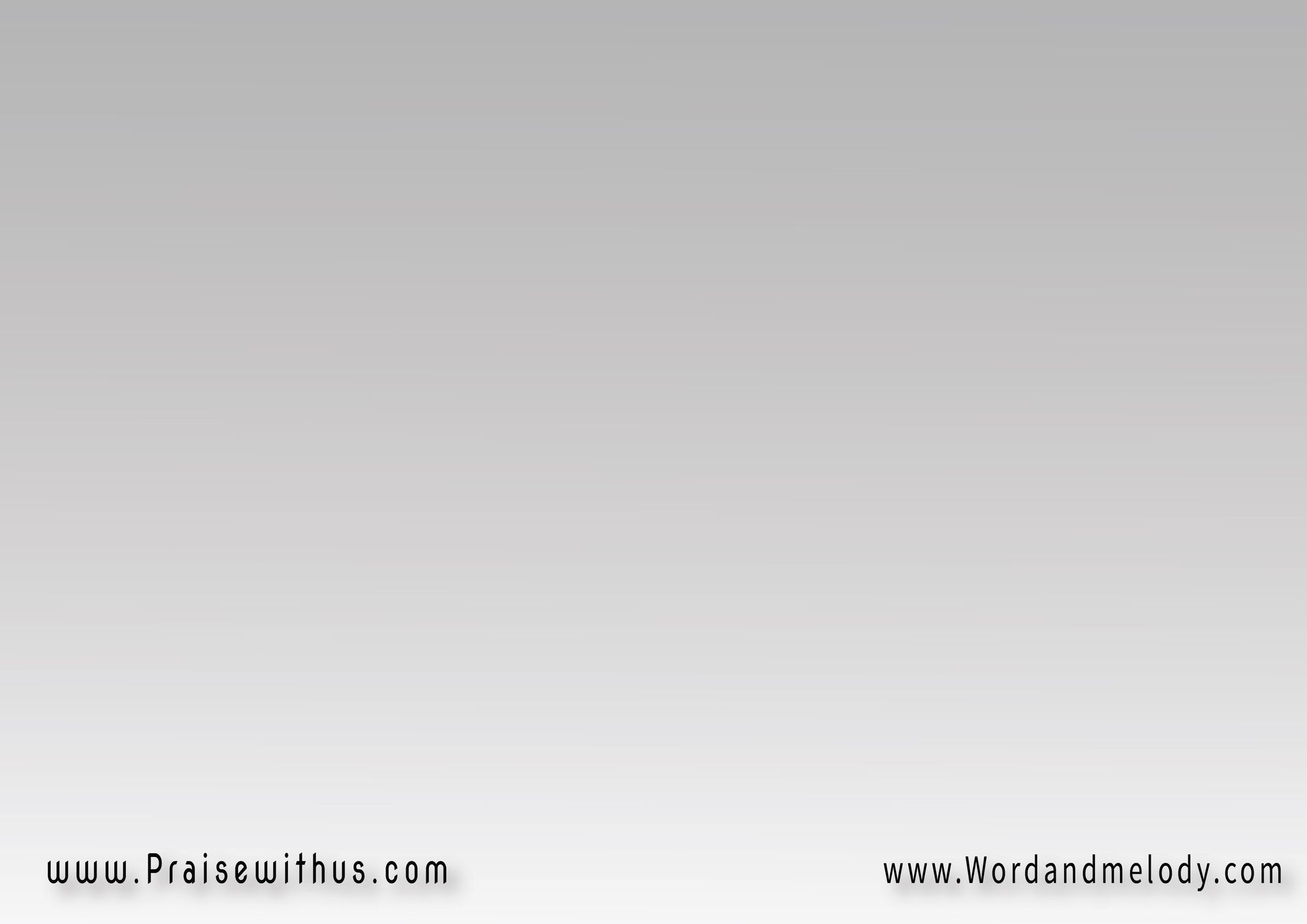 ( 3)
الجالس فوق الكروبيــــــــــــم   
أنت الإلـــــــــــــــــــــه وحـدَكَ
لكلِ ممــــــــــــــــــالكَ الأرضِ
رب الجنود هو ملك المجـــــد
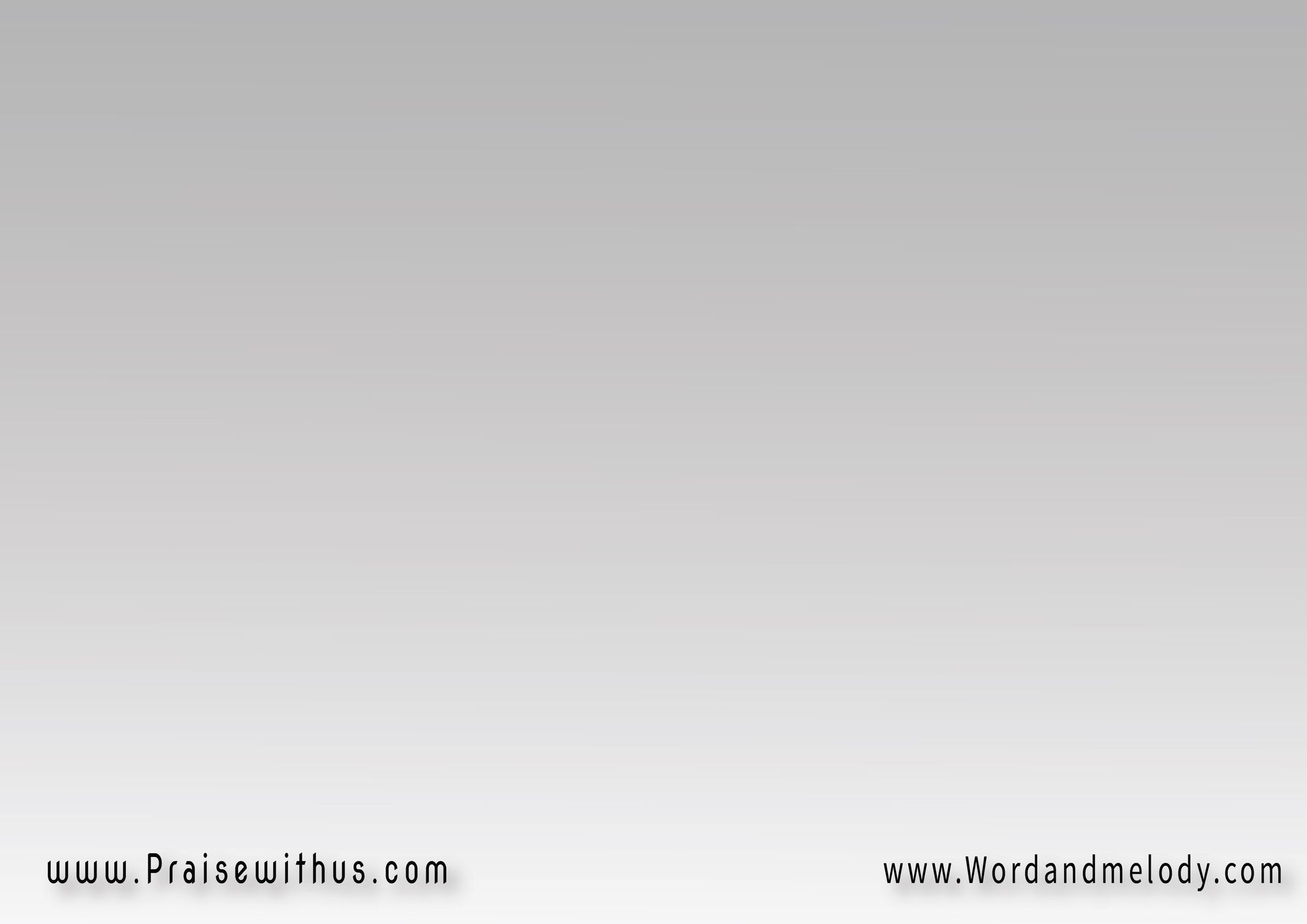 + الرب يســـــــــوع المسـيح   
بطل الجلجثة والصليــــــــــــب
الملكُ صــــاحبُ الجلالـــــــــــةِ   
رب الجنود هو ملك المجـــــــد
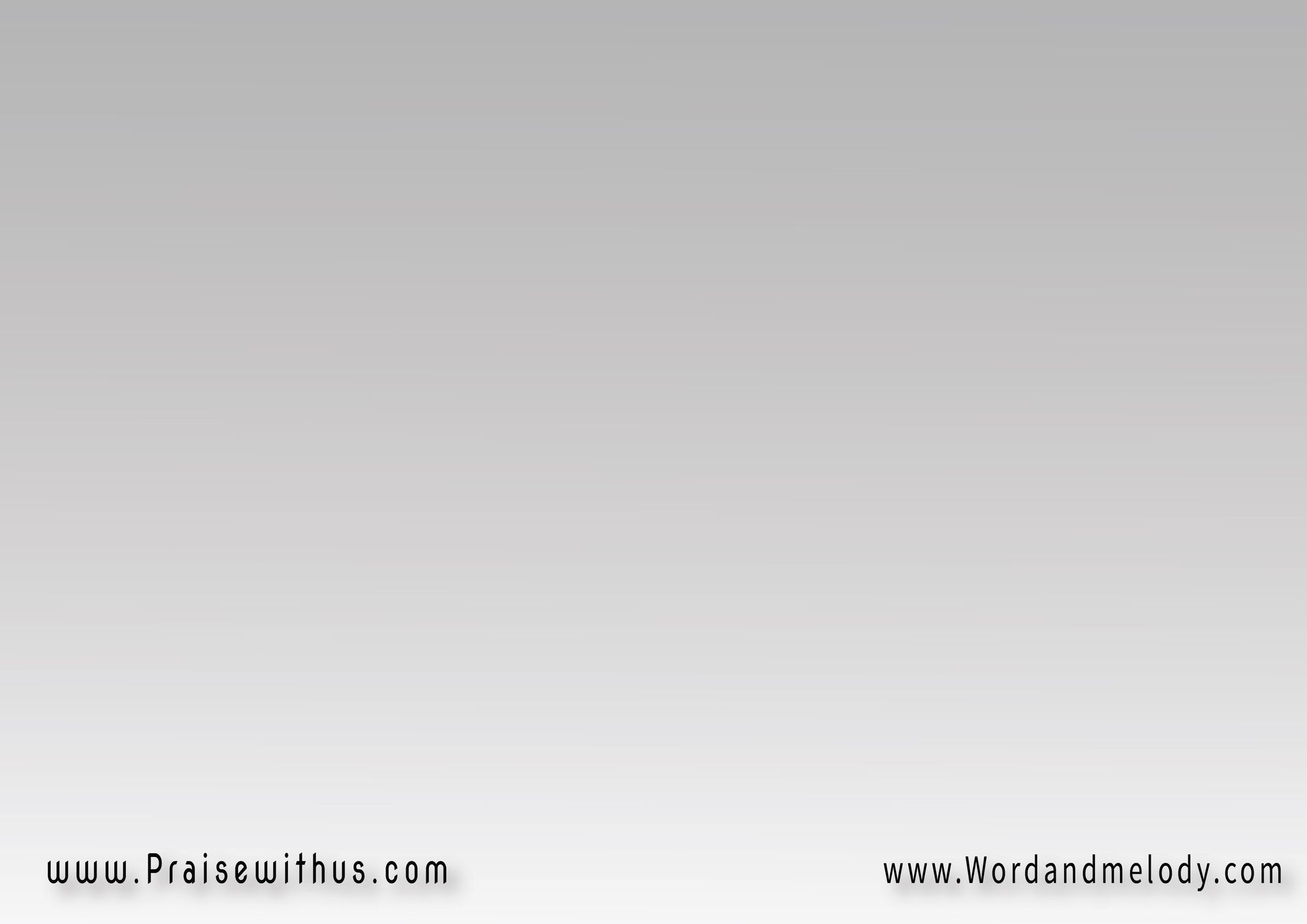 ( 4)
يملِكُ الربُّ إلى الأبـــــــــــــــدِ   
إلهُكِ يا جبل الإلـــــــــــــــــــه
إلى دورٍ فـــــــــــــــدورٍ هــــو   
رب الجنود هو ملــك المجــــد
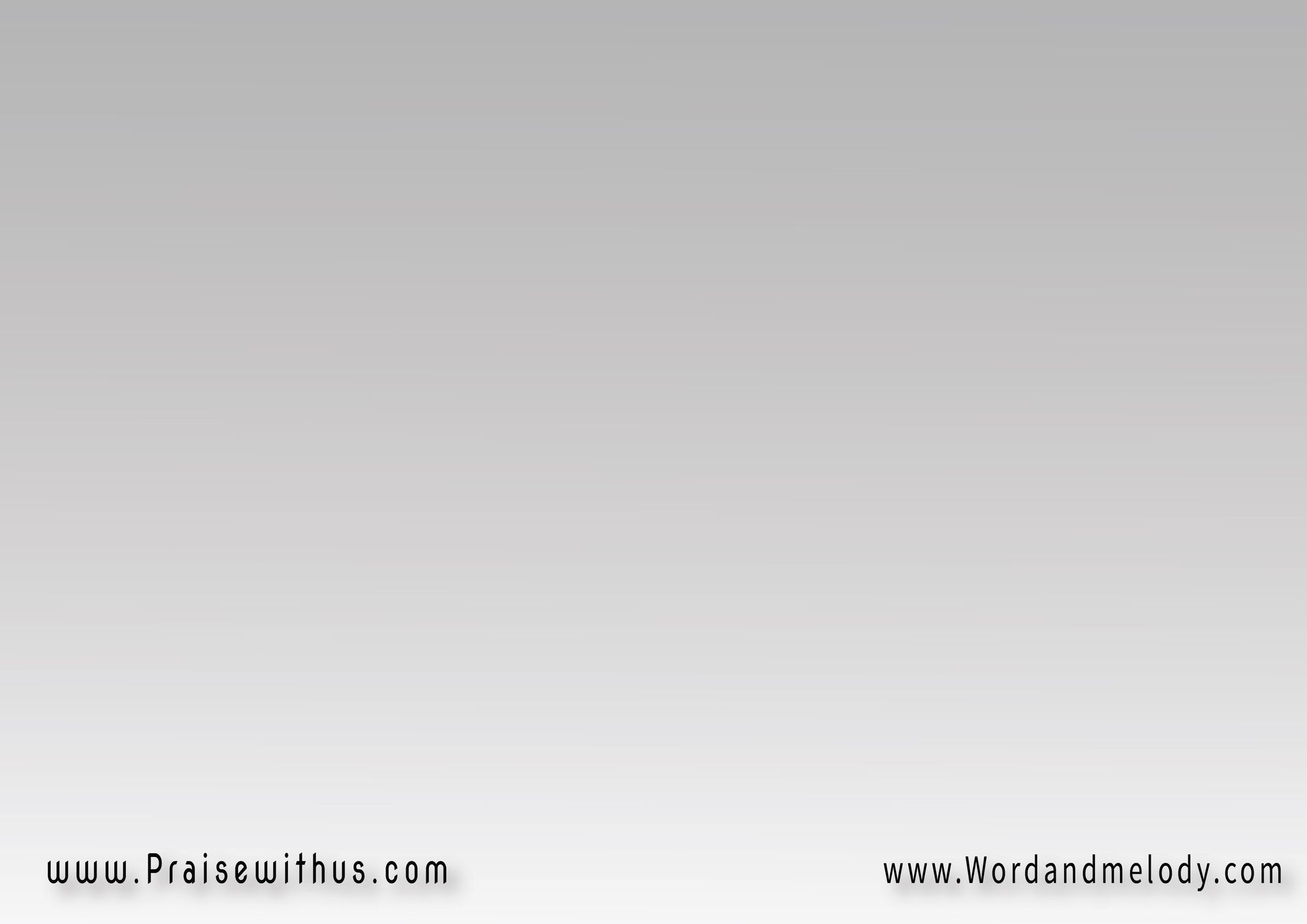 + الرب يســـــــــوع المسـيح   
بطل الجلجثة والصليــــــــــــب
الملكُ صــــاحبُ الجلالـــــــــــةِ   
رب الجنود هو ملك المجـــــــد
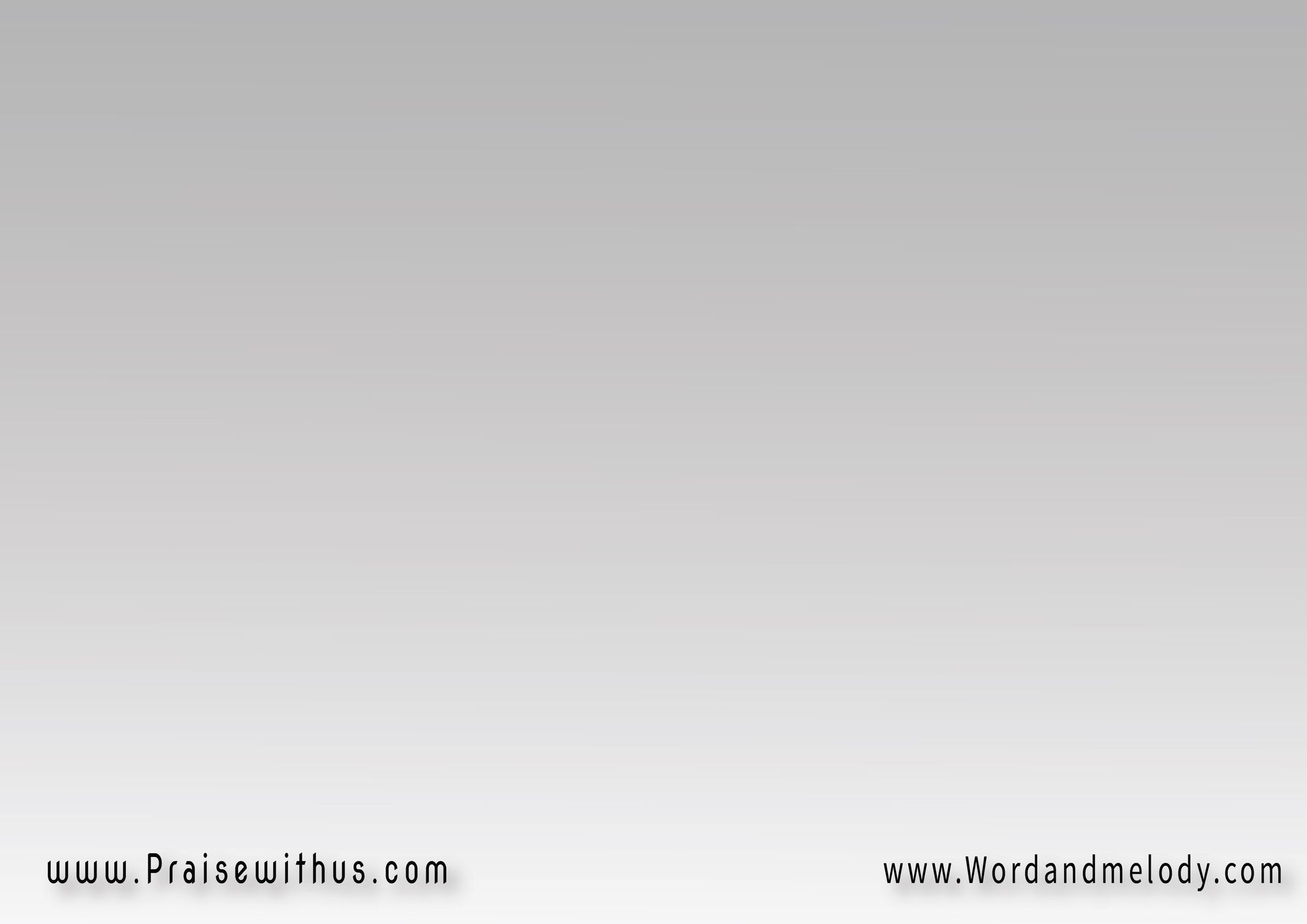 ( 5)
يأتي شرفــــــــــــاء من مِصَر   
كوشُ تسرع بيـــديها إليـــــك
صارخيـــــن قــــــــــــائليــــن   
رب الجنـــود هو ملك المجــد
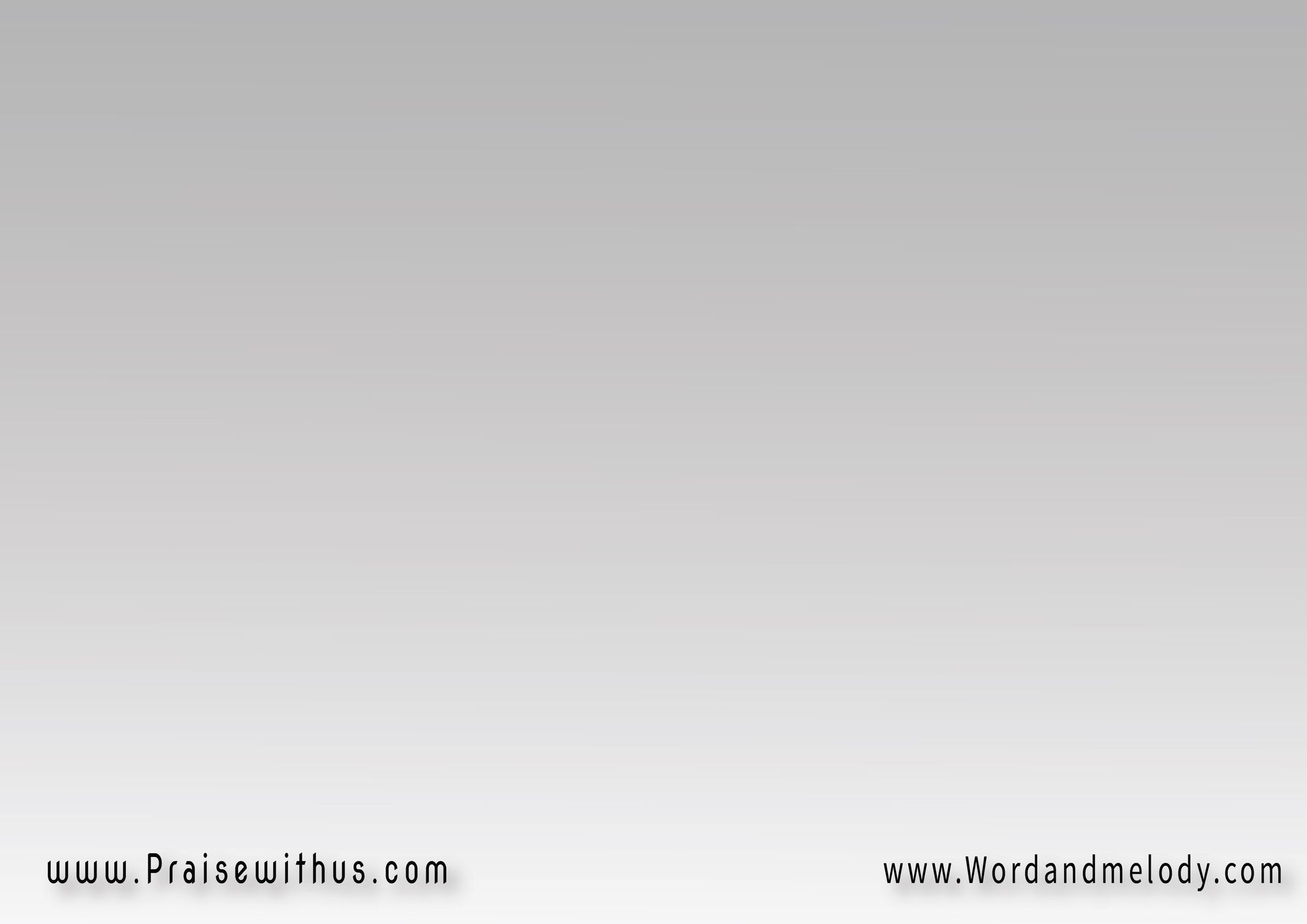 + الرب يســـــــــوع المسـيح   
بطل الجلجثة والصليــــــــــــب
الملكُ صــــاحبُ الجلالـــــــــــةِ   
رب الجنود هو ملك المجـــــــد
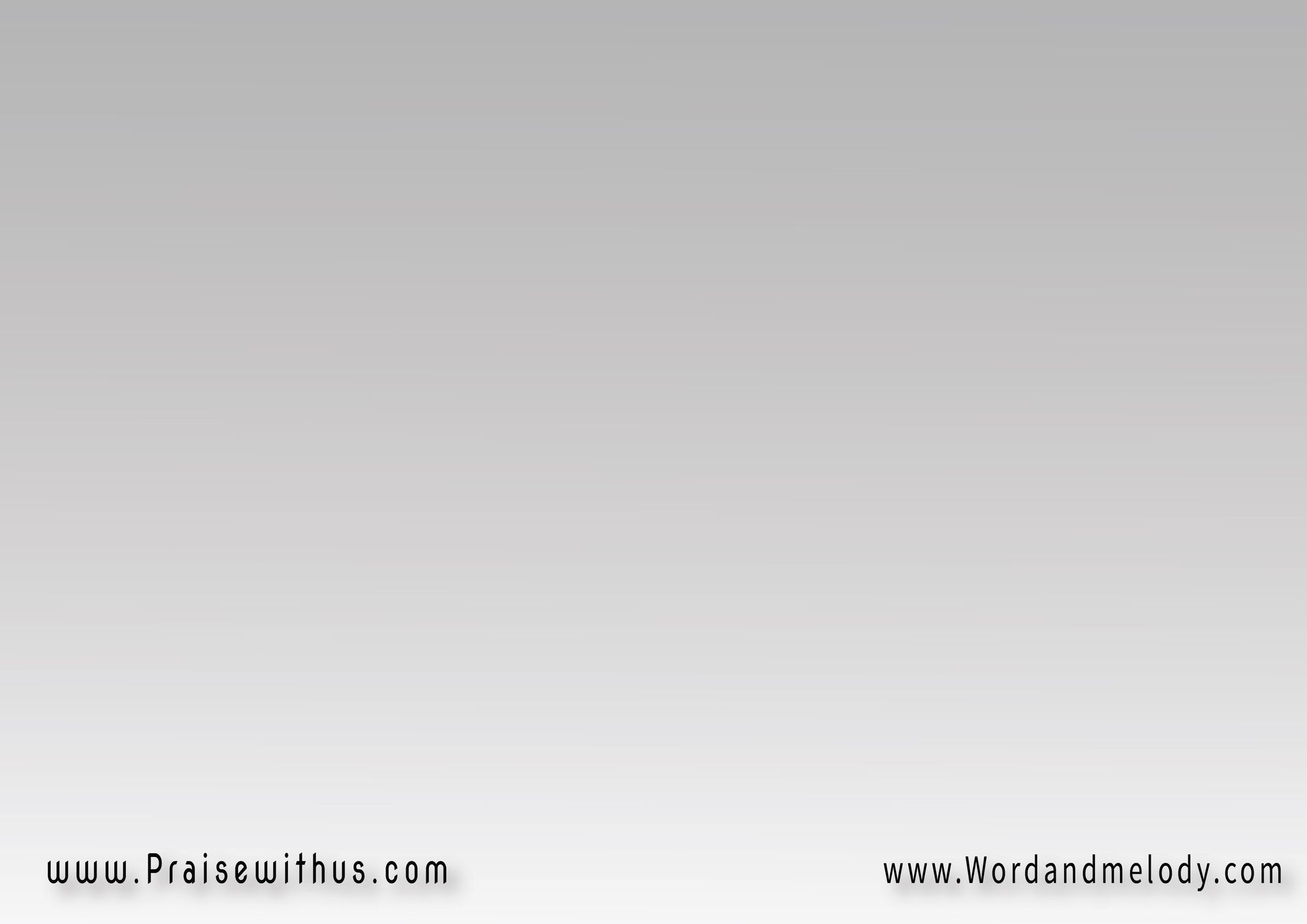 ( 6)
مملكتُكَ على الكل تســــــود    
كلُّ الأرضِ تســـــــــجدُ لـــك
وتُرنمُ لاســــمِكَ العظيـــــــم   
رب الجنـــود هو ملك المجـد
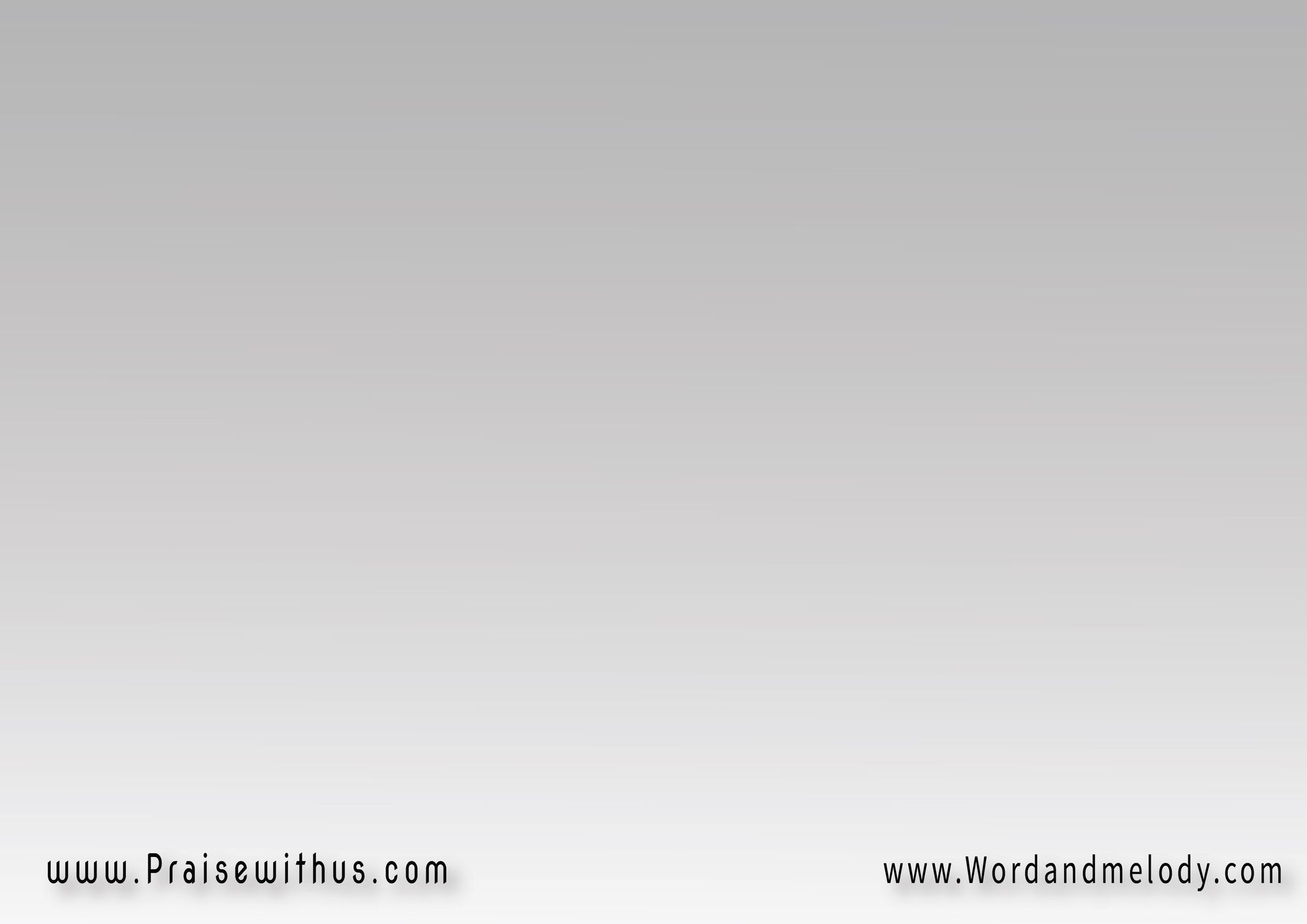 + الرب يســـــــــوع المسـيح   
بطل الجلجثة والصليــــــــــــب
الملكُ صــــاحبُ الجلالـــــــــــةِ   
رب الجنود هو ملك المجـــــــد
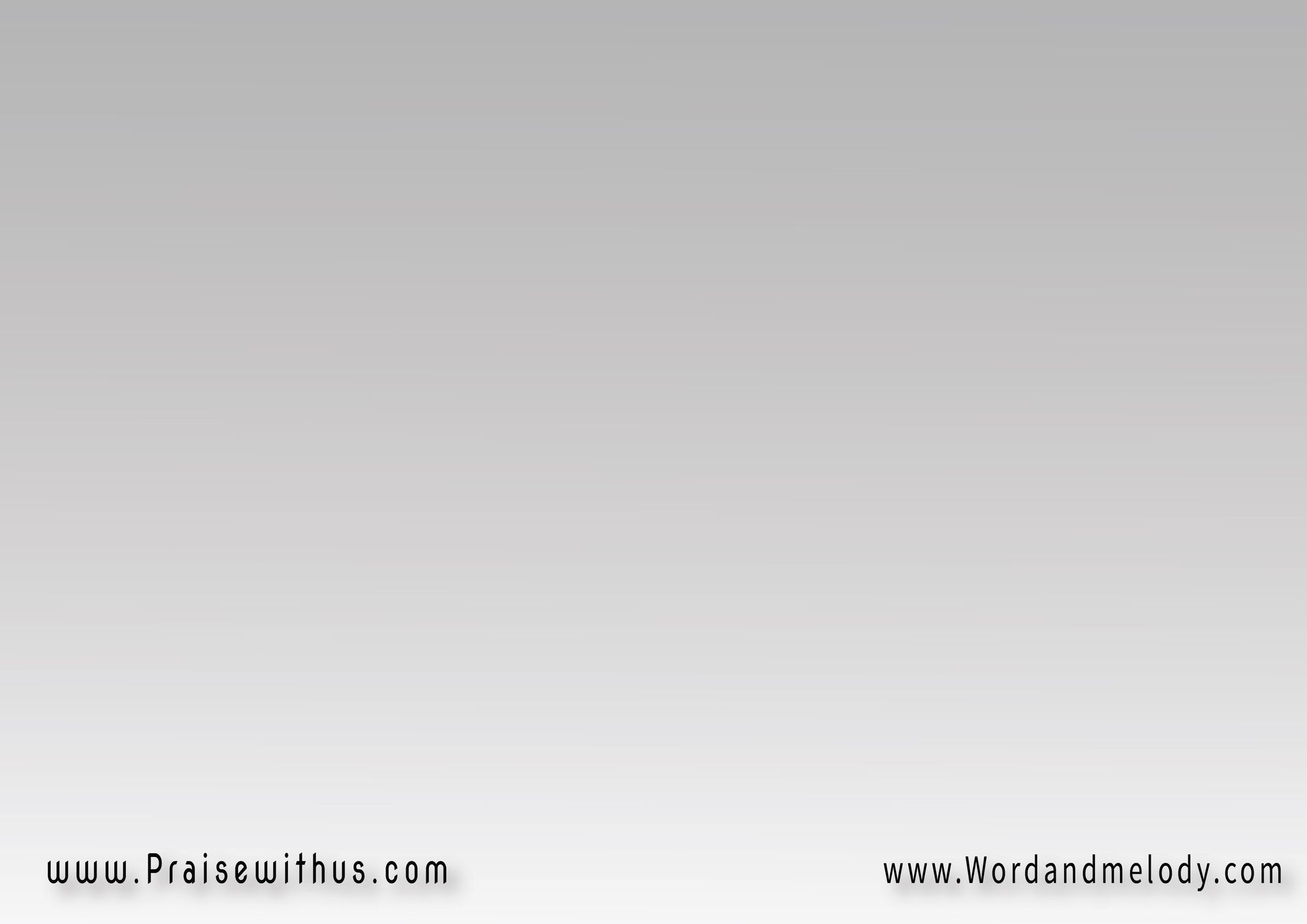 ( 7)
ملكٌ كبيــــرٌ على كل الأرض   
ملك أبـــدي إلى الدهـــــــــــرِ
مـــــالك الســـموات والأرض   
رب الجنـــود هو ملك المجــد
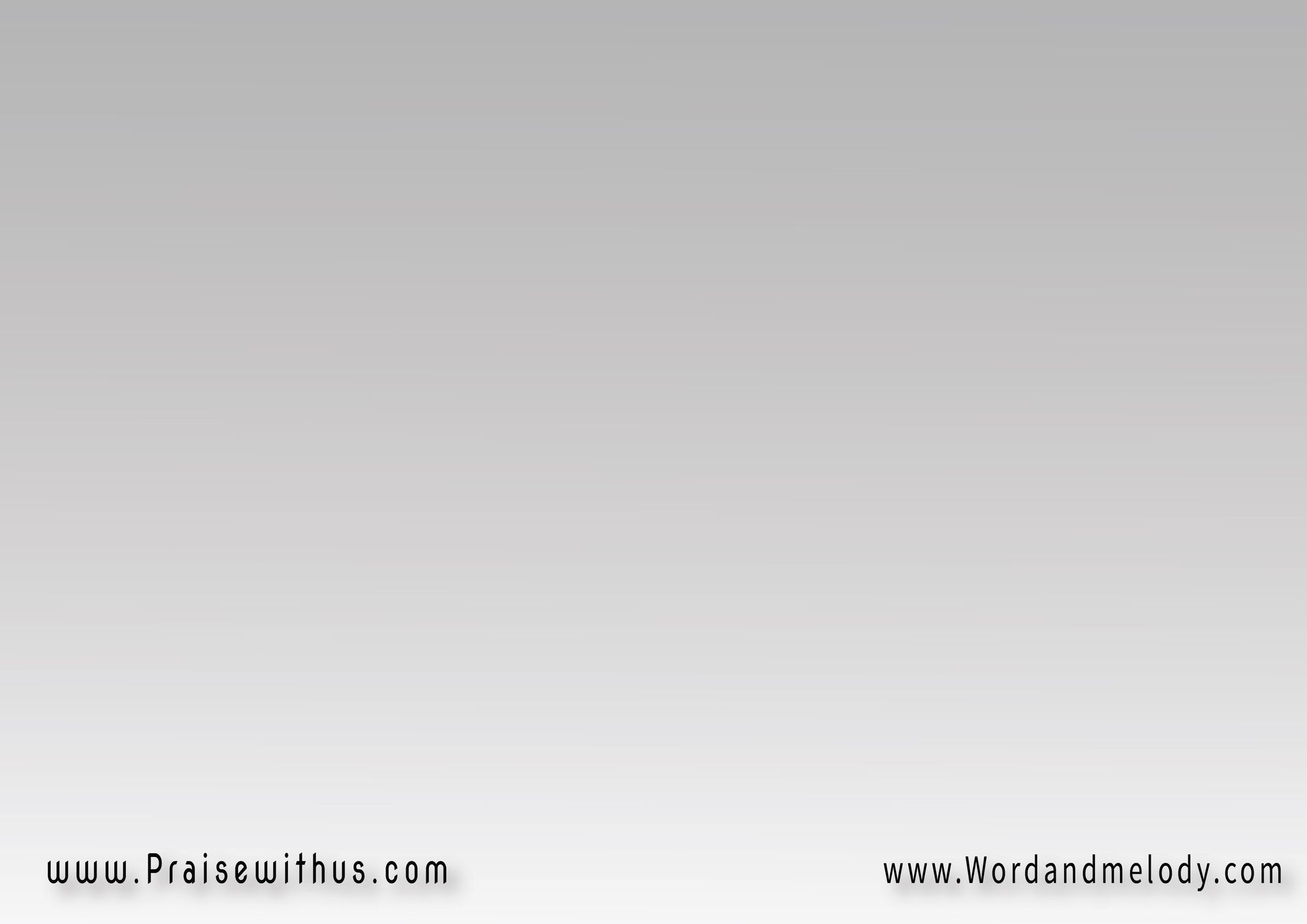 + الرب يســـــــــوع المسـيح   
بطل الجلجثة والصليــــــــــــب
الملكُ صــــاحبُ الجلالـــــــــــةِ   
رب الجنود هو ملك المجـــــــد
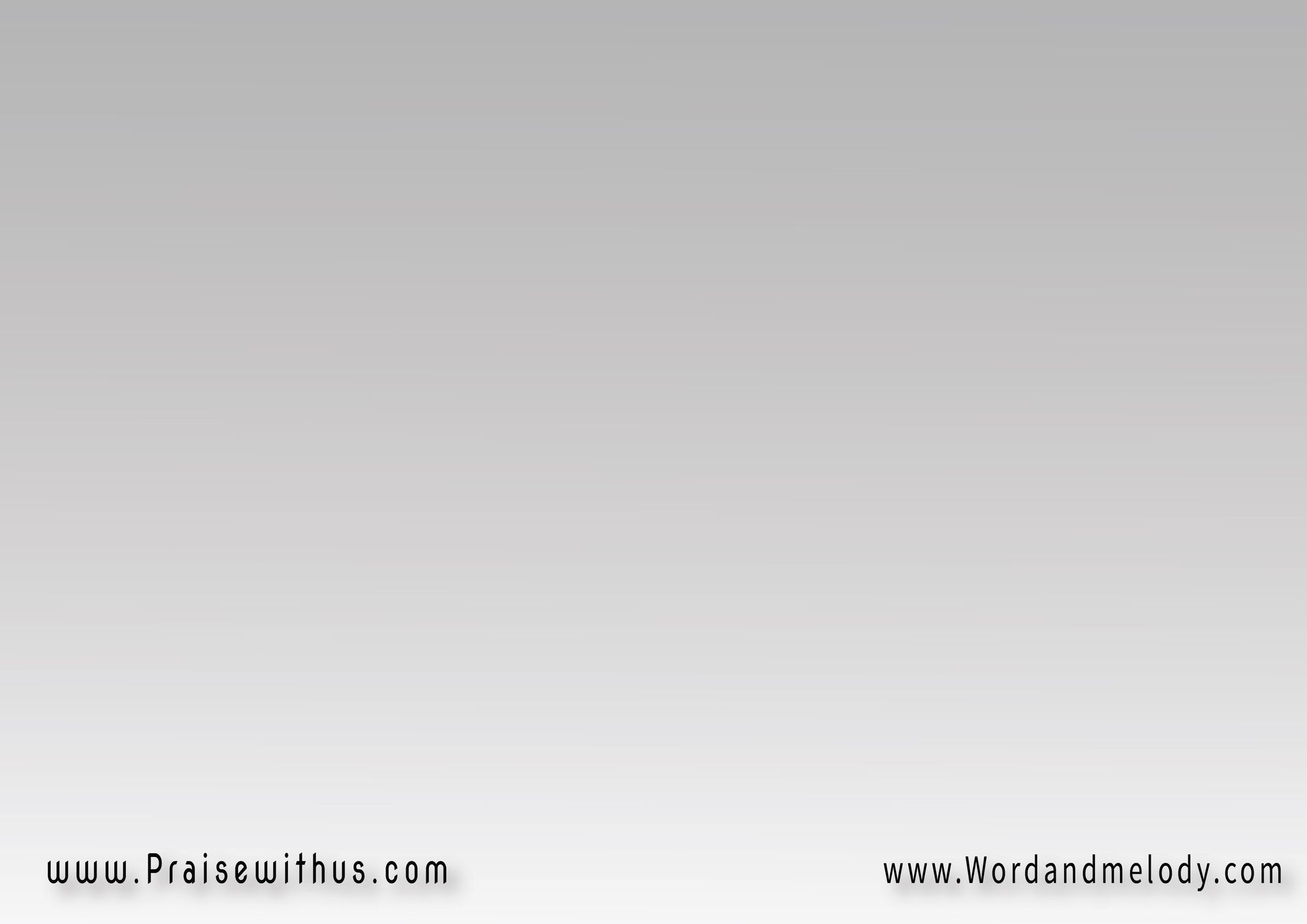 ( 8 )
ننــــــــــــــــــطقُ بتســـبيِحِك   
وبقــــوةِ مخــــــــــــــــــاوفِك
ننــــــطق بمجــــــــــــدِ ملكك   
رب الجنـــــود هو ملك المجد
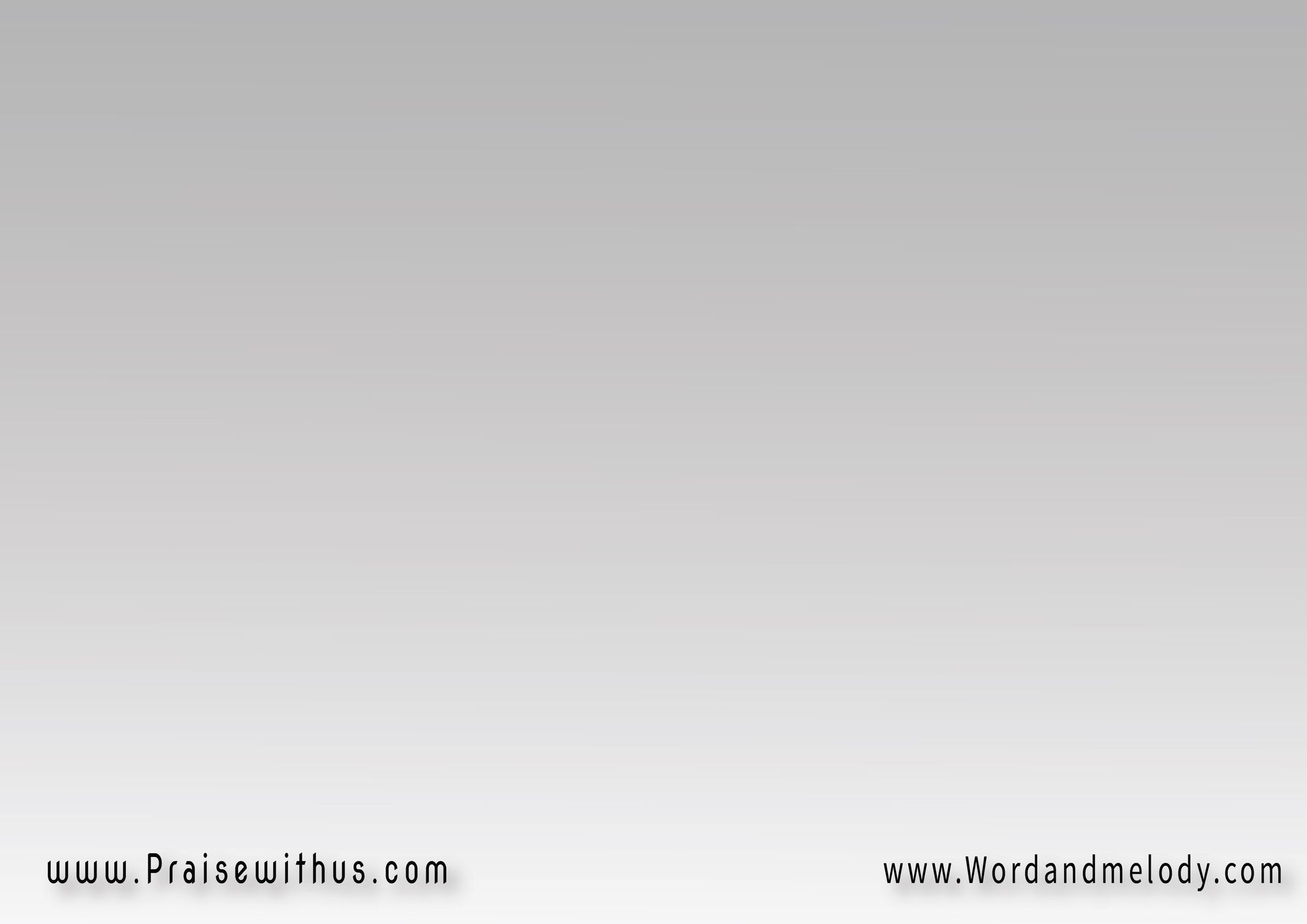 + الرب يســـــــــوع المسـيح   
بطل الجلجثة والصليــــــــــــب
الملكُ صــــاحبُ الجلالـــــــــــةِ   
رب الجنود هو ملك المجـــــــد
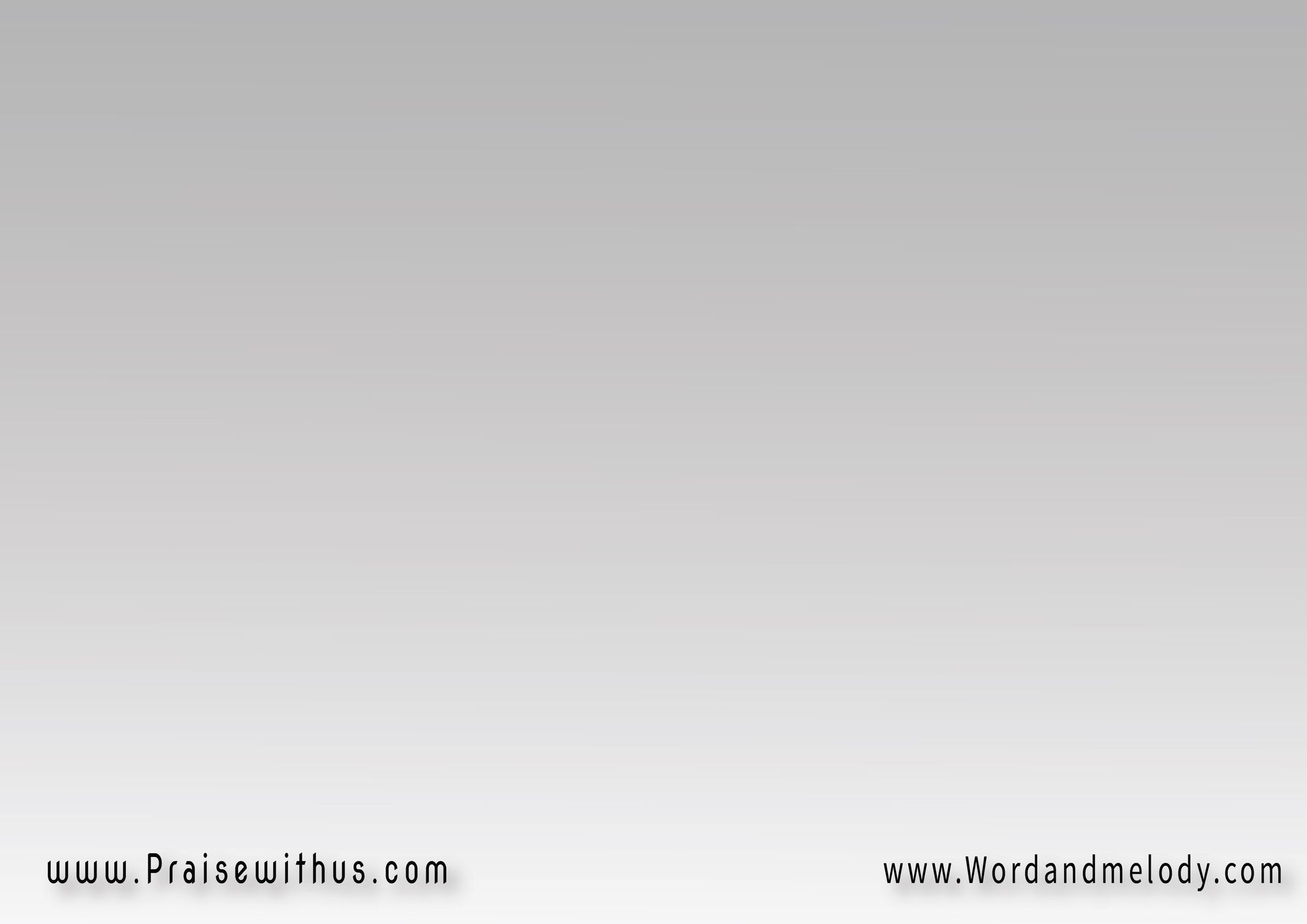 ( 9)
قدامَــكَ أيــــــــــــها الملـــــــك   
الربُّ الإلـــــــــــــــــه نهتــــفُ
ترتعدُ الأرض وترجفُ السماء   
رب الجنــــــــــود ملك المجـــد
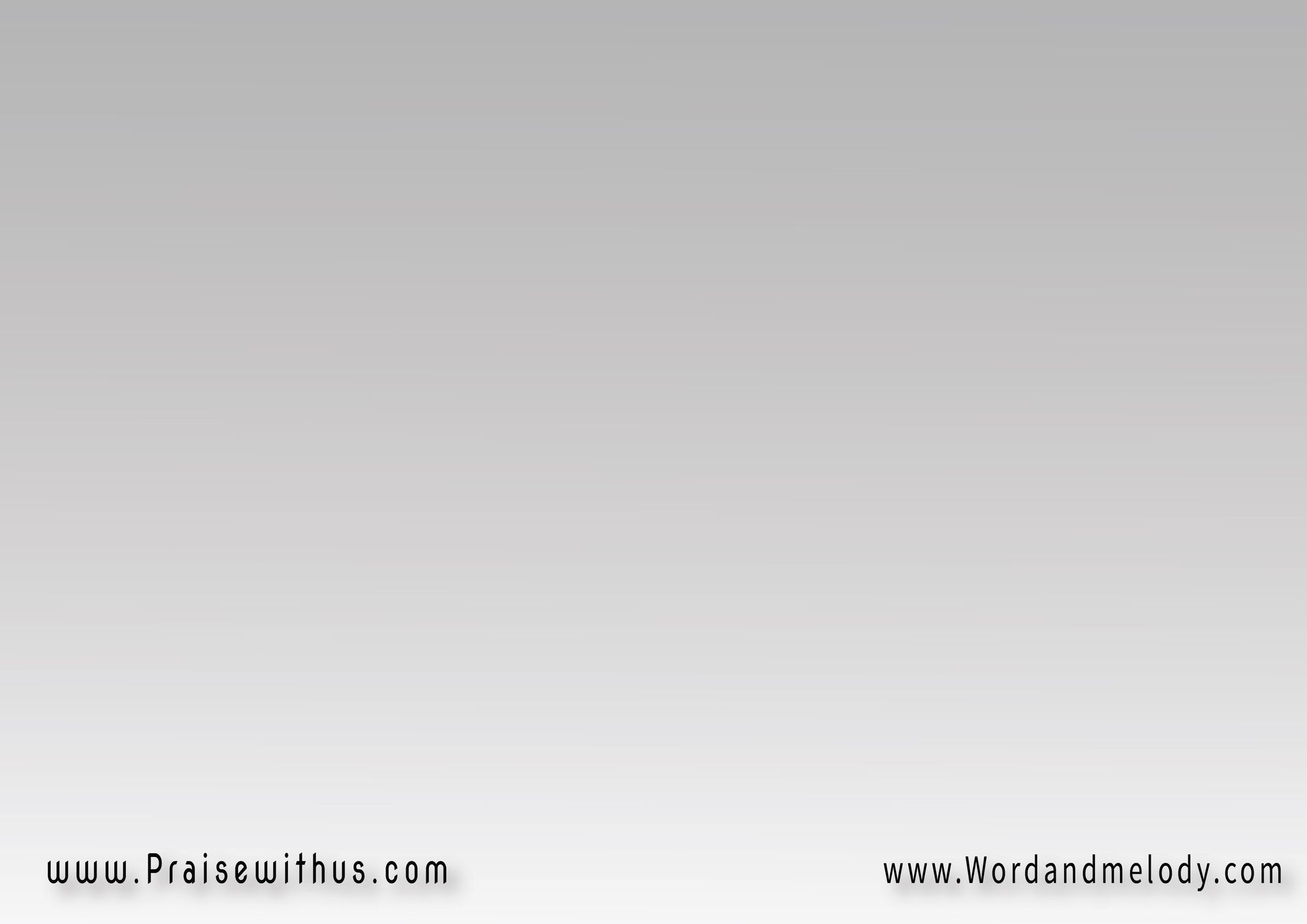 + الرب يســـــــــوع المسـيح   
بطل الجلجثة والصليــــــــــــب
الملكُ صــــاحبُ الجلالـــــــــــةِ   
رب الجنود هو ملك المجـــــــد
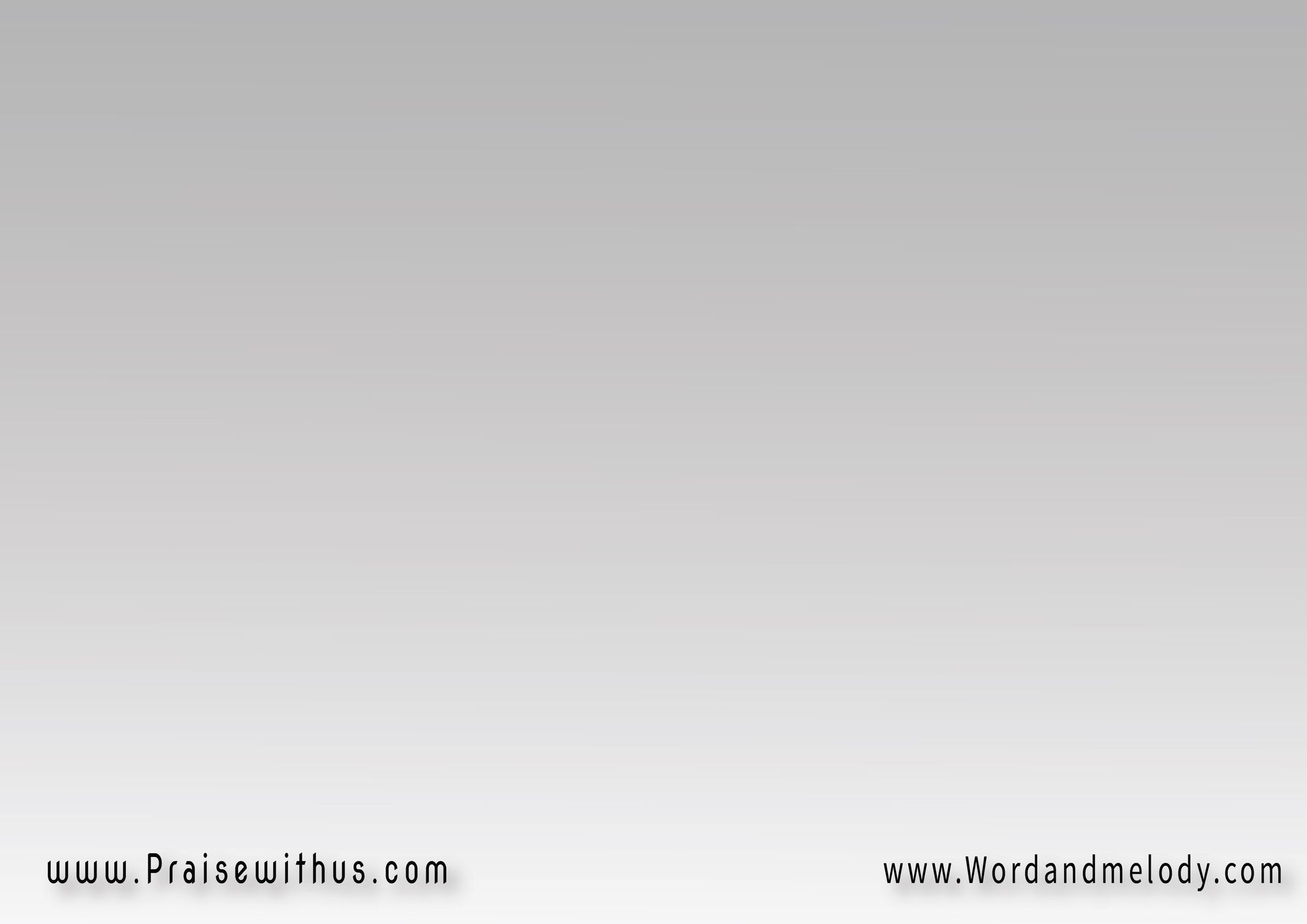 ( 10)
قدمــــوا للربِّ يا أبنـــــــاء   
اللهِ مجــــــــــداً وعـــــــــزاً
قولــــــــوا بين الأمــــــــــمِ   
رب الجنود هو ملك المجـد
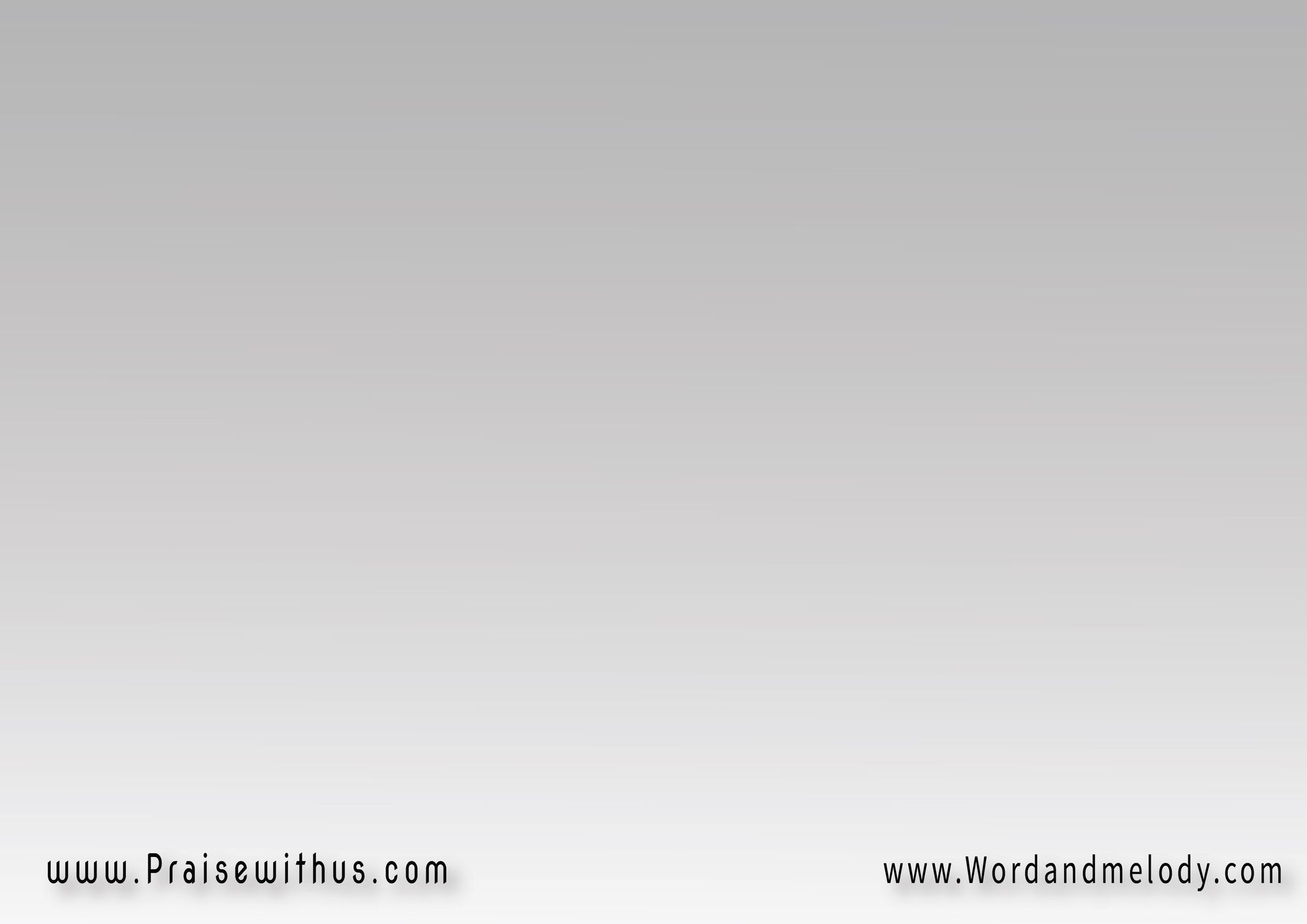 + الرب يســـــــــوع المسـيح   
بطل الجلجثة والصليــــــــــــب
الملكُ صــــاحبُ الجلالـــــــــــةِ   
رب الجنود هو ملك المجـــــــد
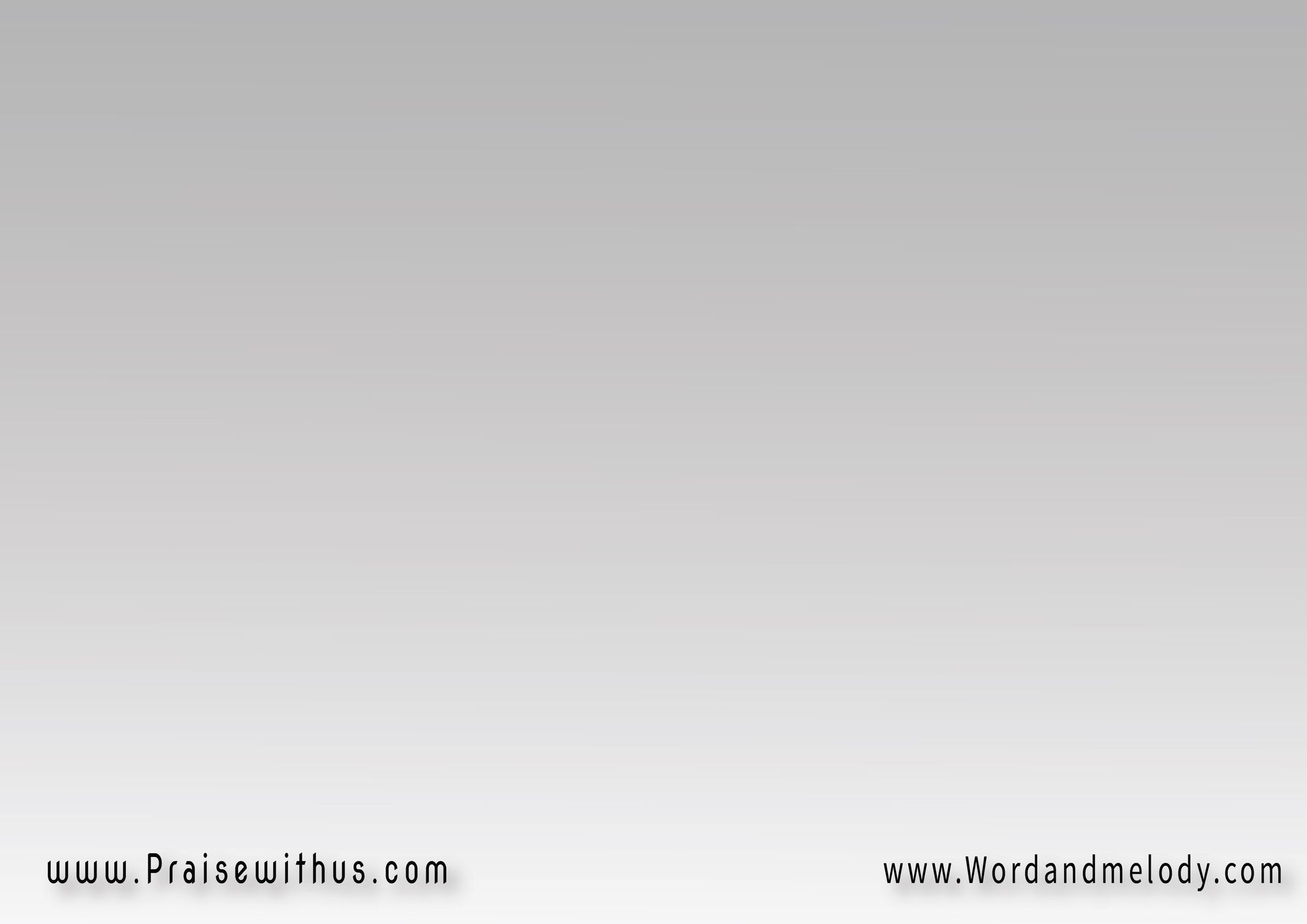 ( 11)
مبـــاركٌ المـــــــلكُ الآتي   
باسمِ الــرب إلهنــــــــــــا
    ”سلامٌ في السماءِ 
   ومجدٌ في الأعـــالي“   
رب الجنود هو ملك المجد
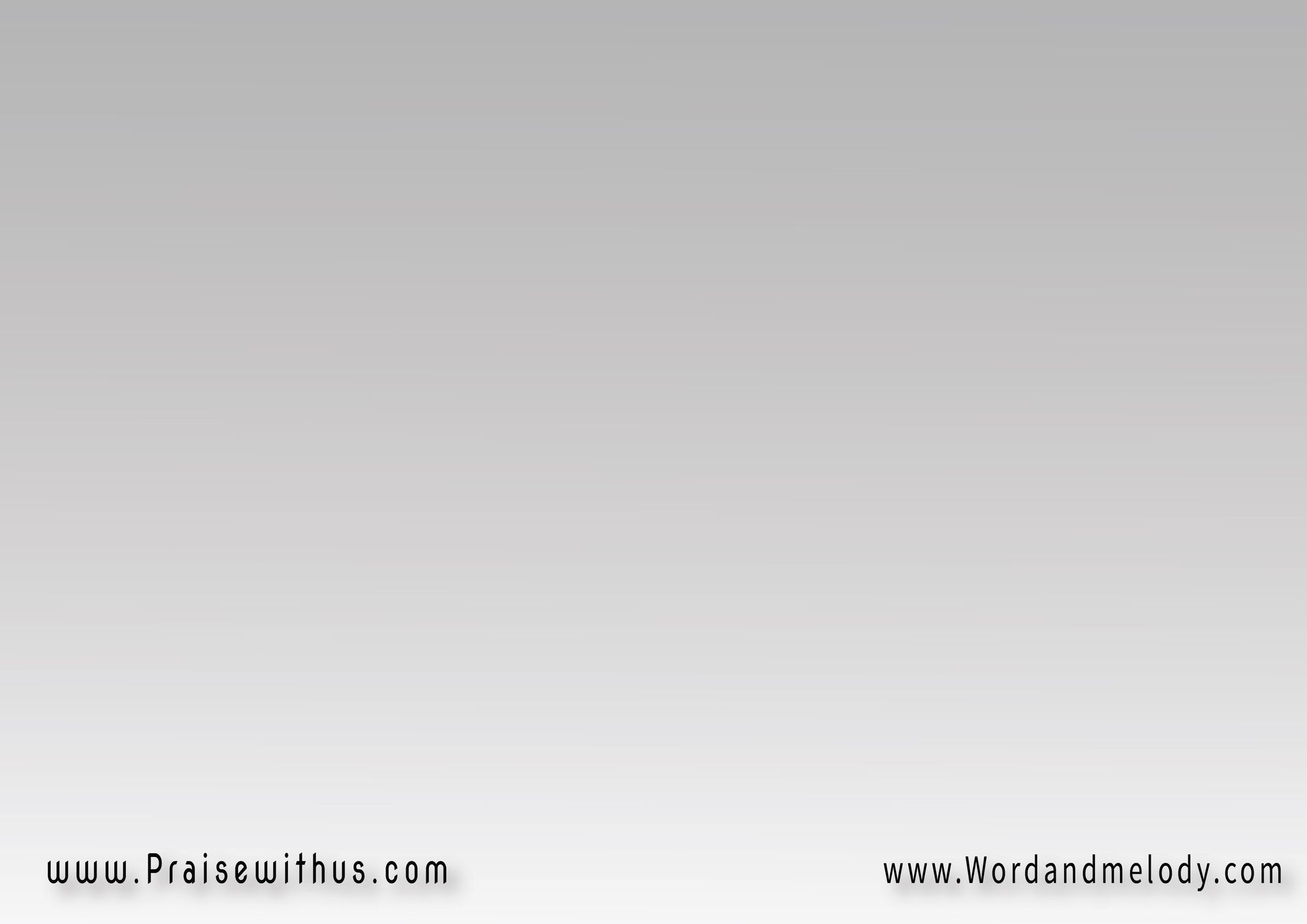 + الرب يســـــــــوع المسـيح   
بطل الجلجثة والصليــــــــــــب
الملكُ صــــاحبُ الجلالـــــــــــةِ   
رب الجنود هو ملك المجـــــــد
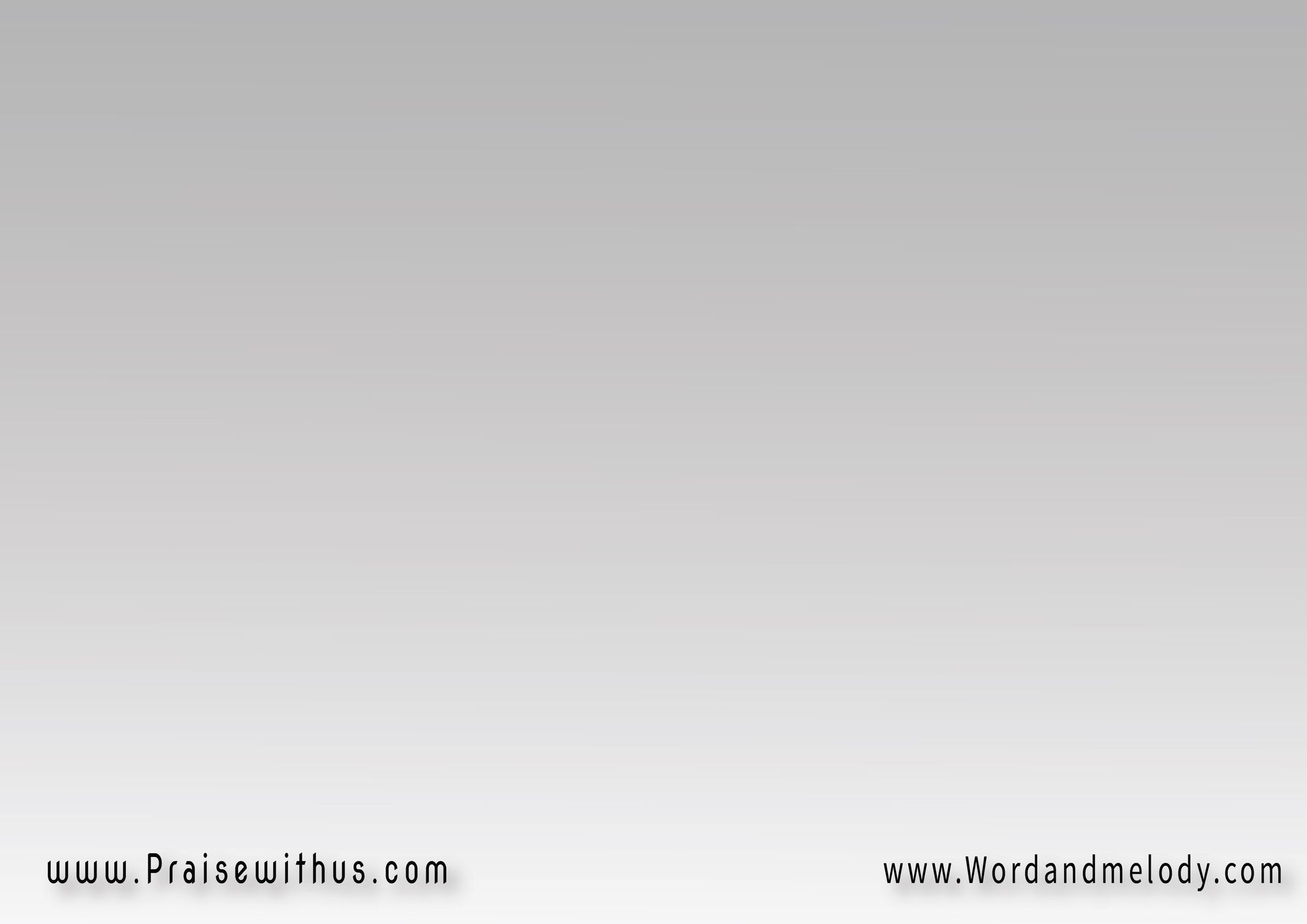 ( 12)
أوصنــــــــــــا لابــن داود   
مباركٌ الآتي باسـم الــرب
أوصنـــا في الأعــــــــالي   
رب الجنود هو ملك المجد
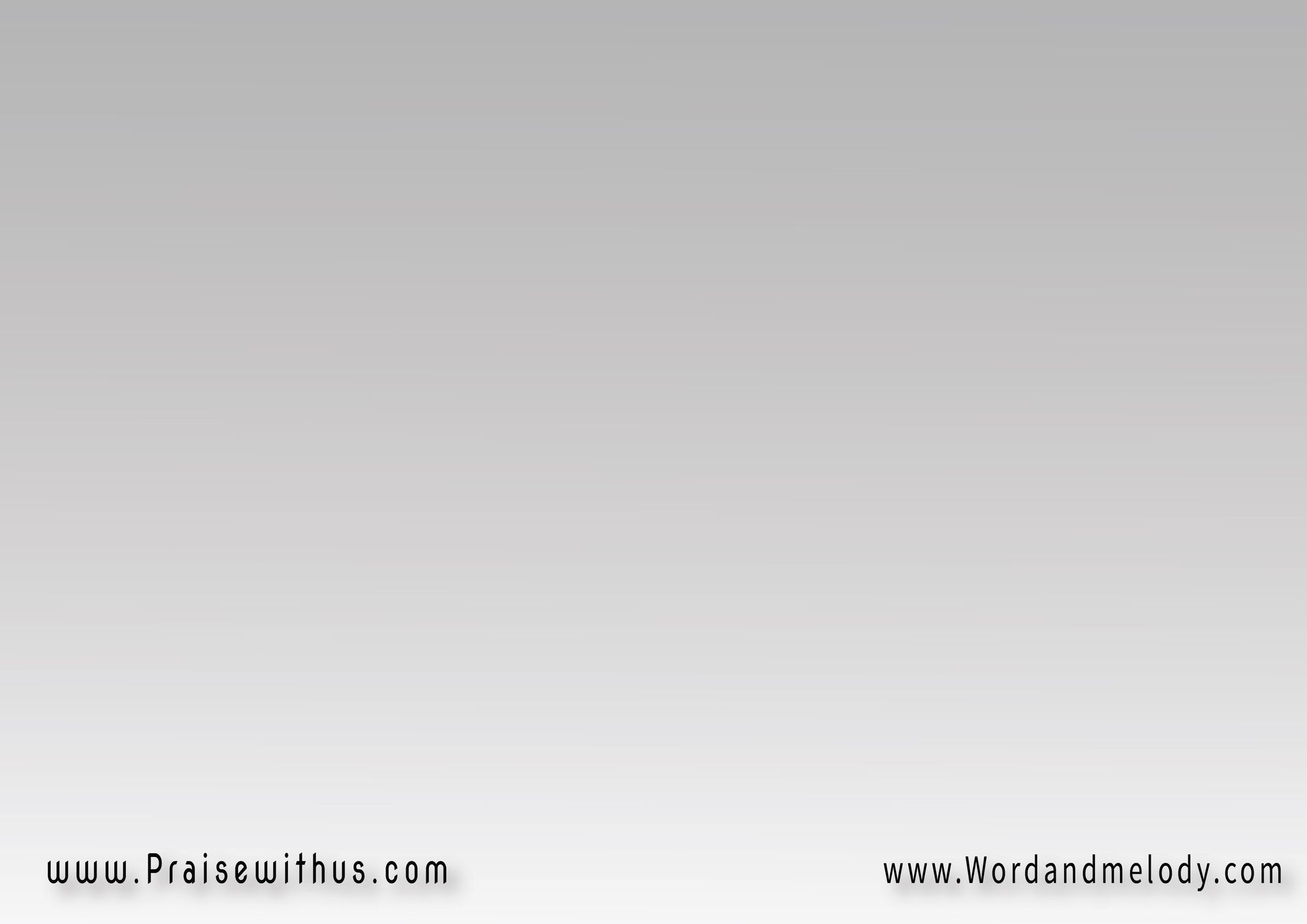 + الرب يســـــــــوع المسـيح   
بطل الجلجثة والصليــــــــــــب
الملكُ صــــاحبُ الجلالـــــــــــةِ   
رب الجنود هو ملك المجـــــــد
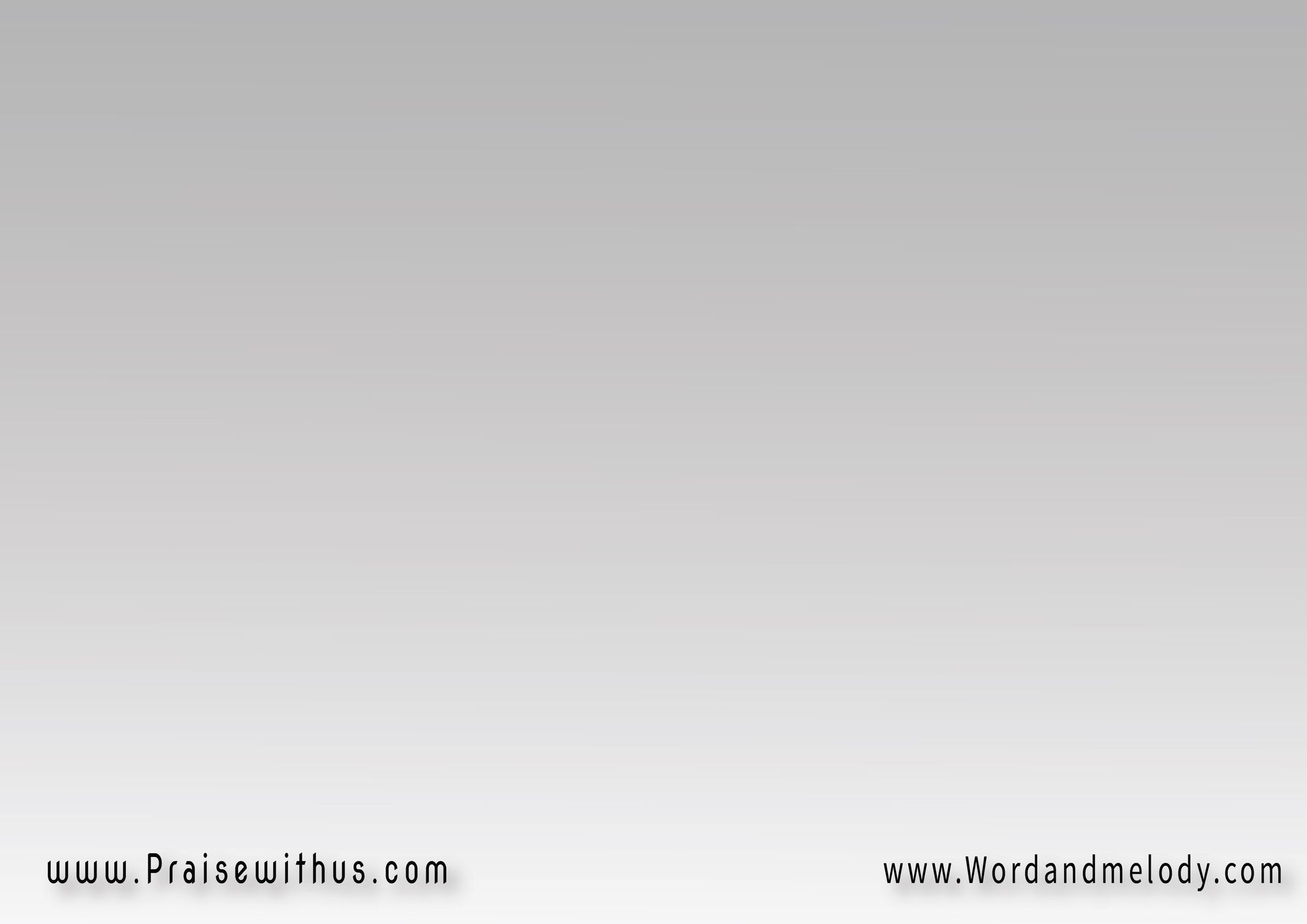 (13 )
وأما عن الإبنِ كرســـيُكَ   
يا الله إلى دهرِ الدهــــورِ
صولجانُ العدلِ أداةُ مُلكِك   
رب الجنود هو ملك المجد
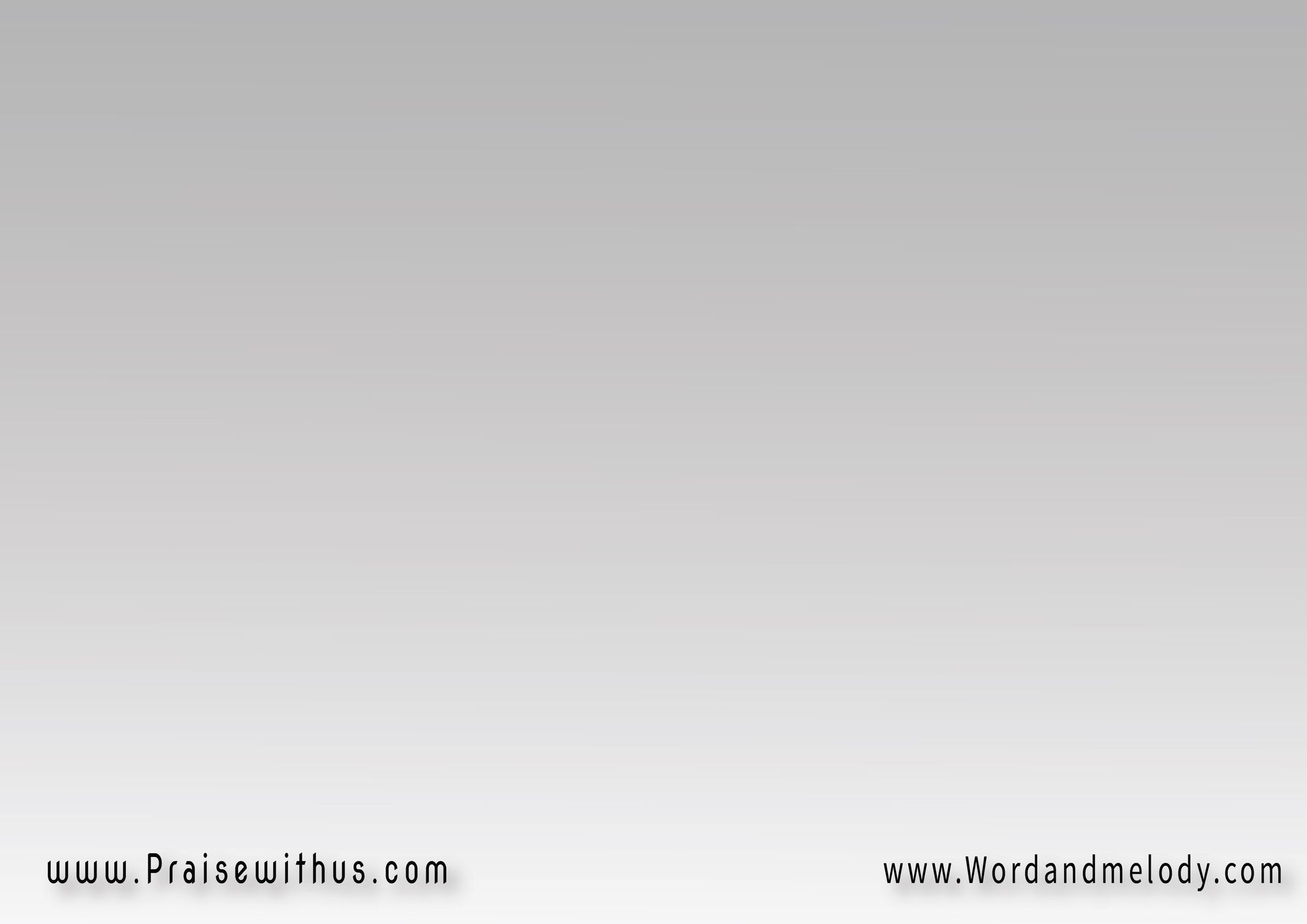 + الرب يســـــــــوع المسـيح   
بطل الجلجثة والصليــــــــــــب
الملكُ صــــاحبُ الجلالـــــــــــةِ   
رب الجنود هو ملك المجـــــــد
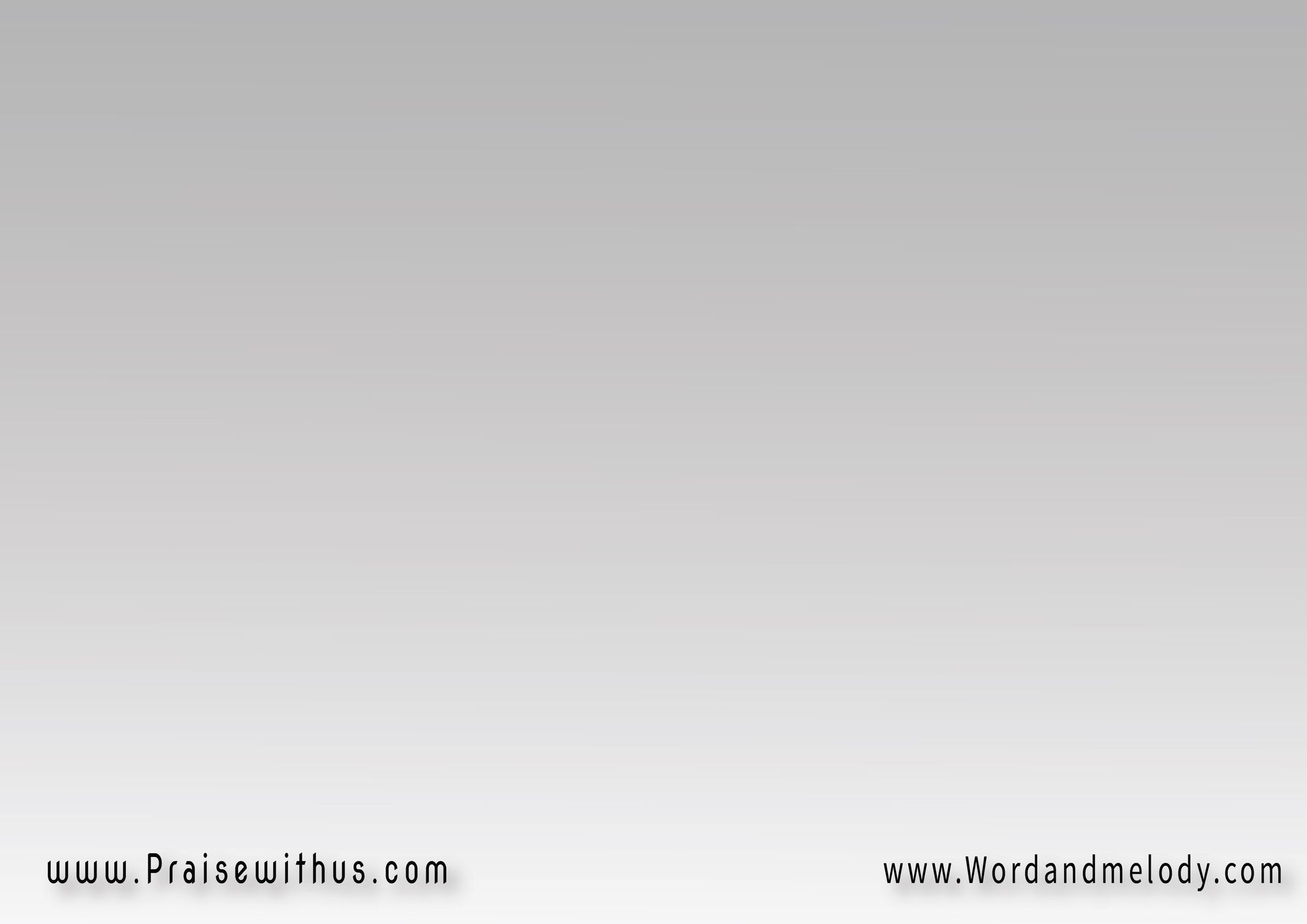 (14)
يسوعُ المسيحُ الشاهدُ الأمين   
أول من قـــام من المـــوتِ
ومــــلكُ ملـــــــوكِ الأرضِ    
الذي يُحبنـا هو ملك المجد
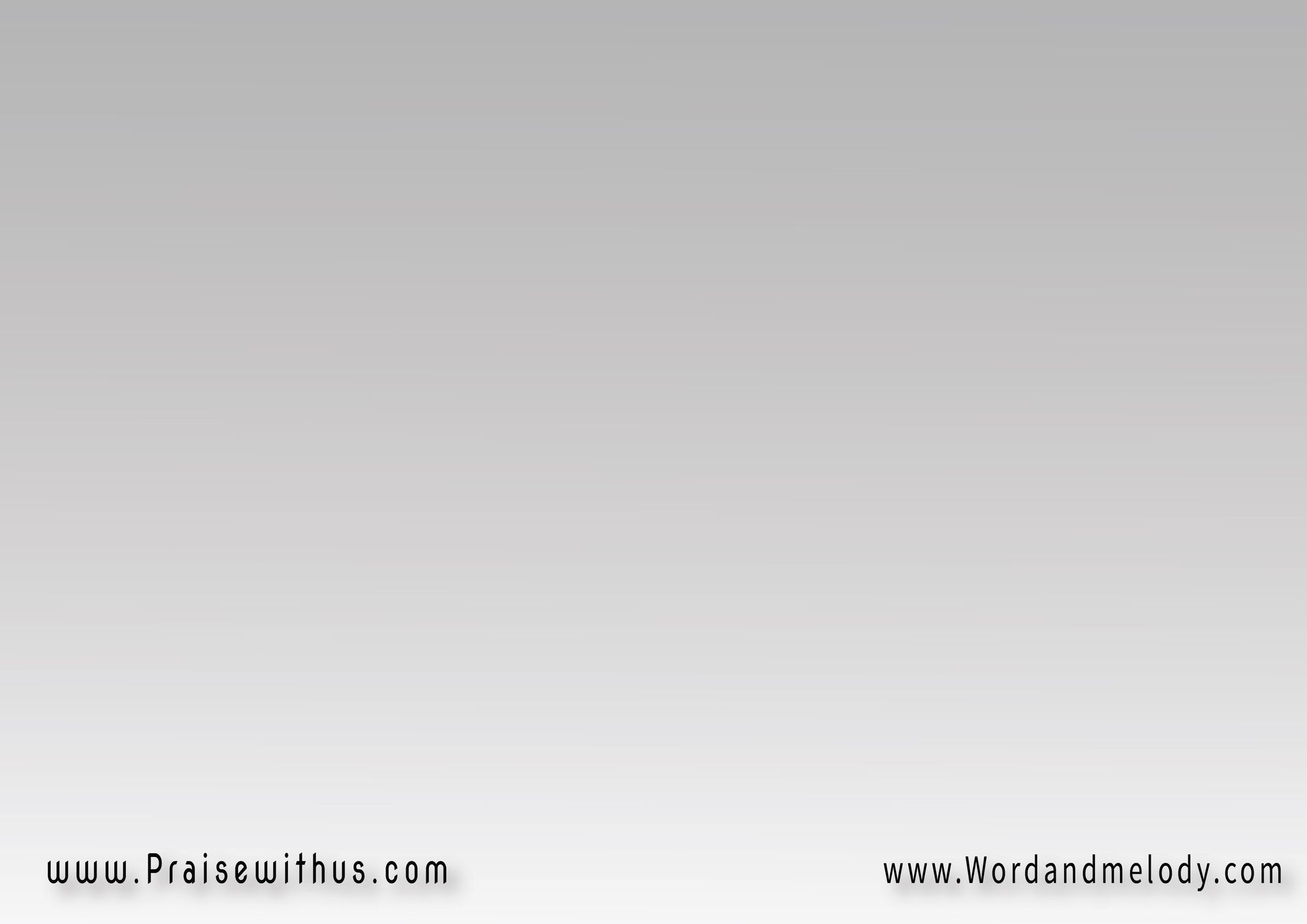 + الرب يســـــــــوع المسـيح   
بطل الجلجثة والصليــــــــــــب
الملكُ صــــاحبُ الجلالـــــــــــةِ   
رب الجنود هو ملك المجـــــــد
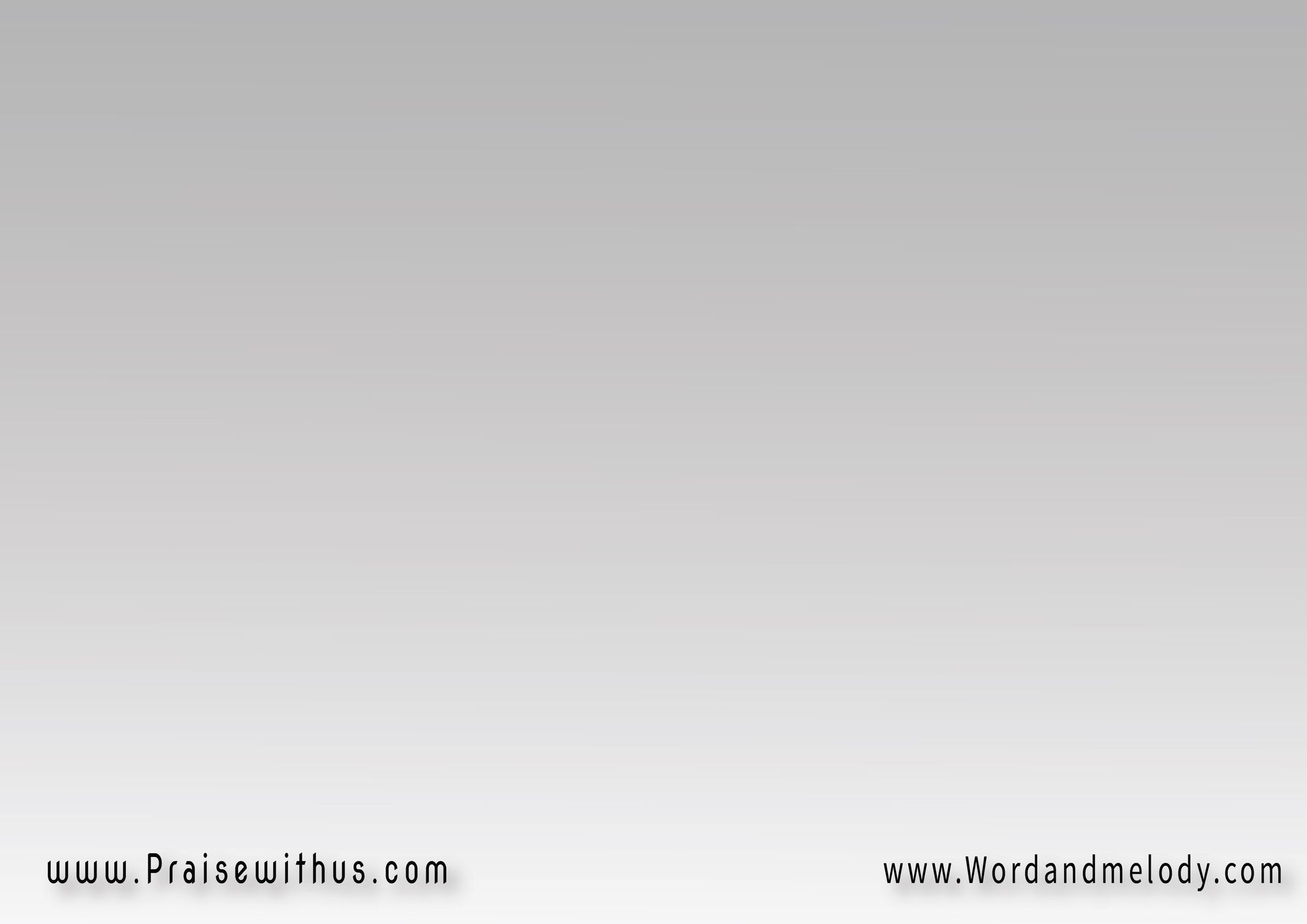 (15)
ملك الملوك ورب الأرباب   
ملك الدهـورِ الــذي لايفنى
ملكُ البـــــرِ ملك الســـماء   
رب الجنود هو ملك المجد
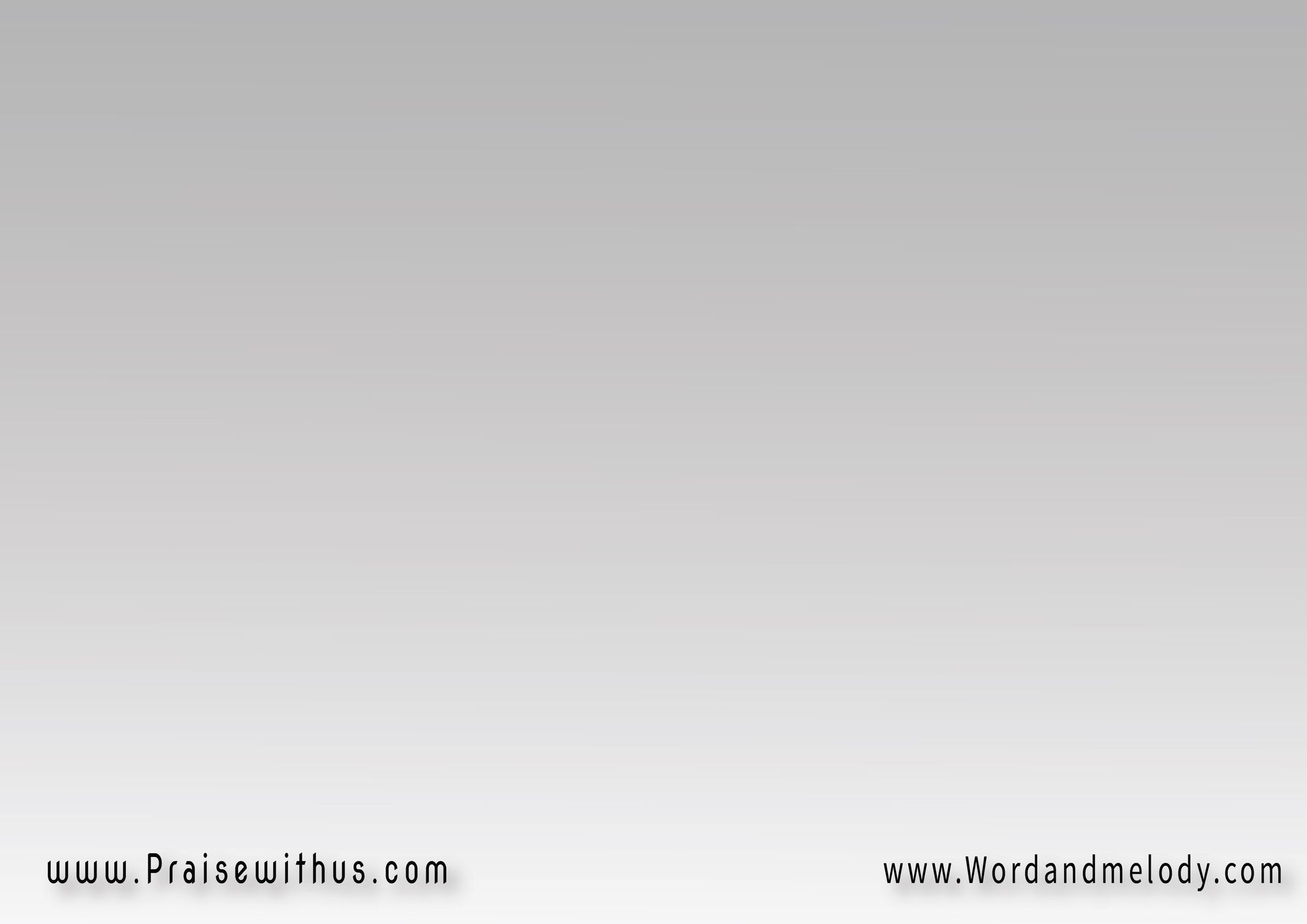 + الرب يســـــــــوع المسـيح   
بطل الجلجثة والصليــــــــــــب
الملكُ صــــاحبُ الجلالـــــــــــةِ   
رب الجنود هو ملك المجـــــــد
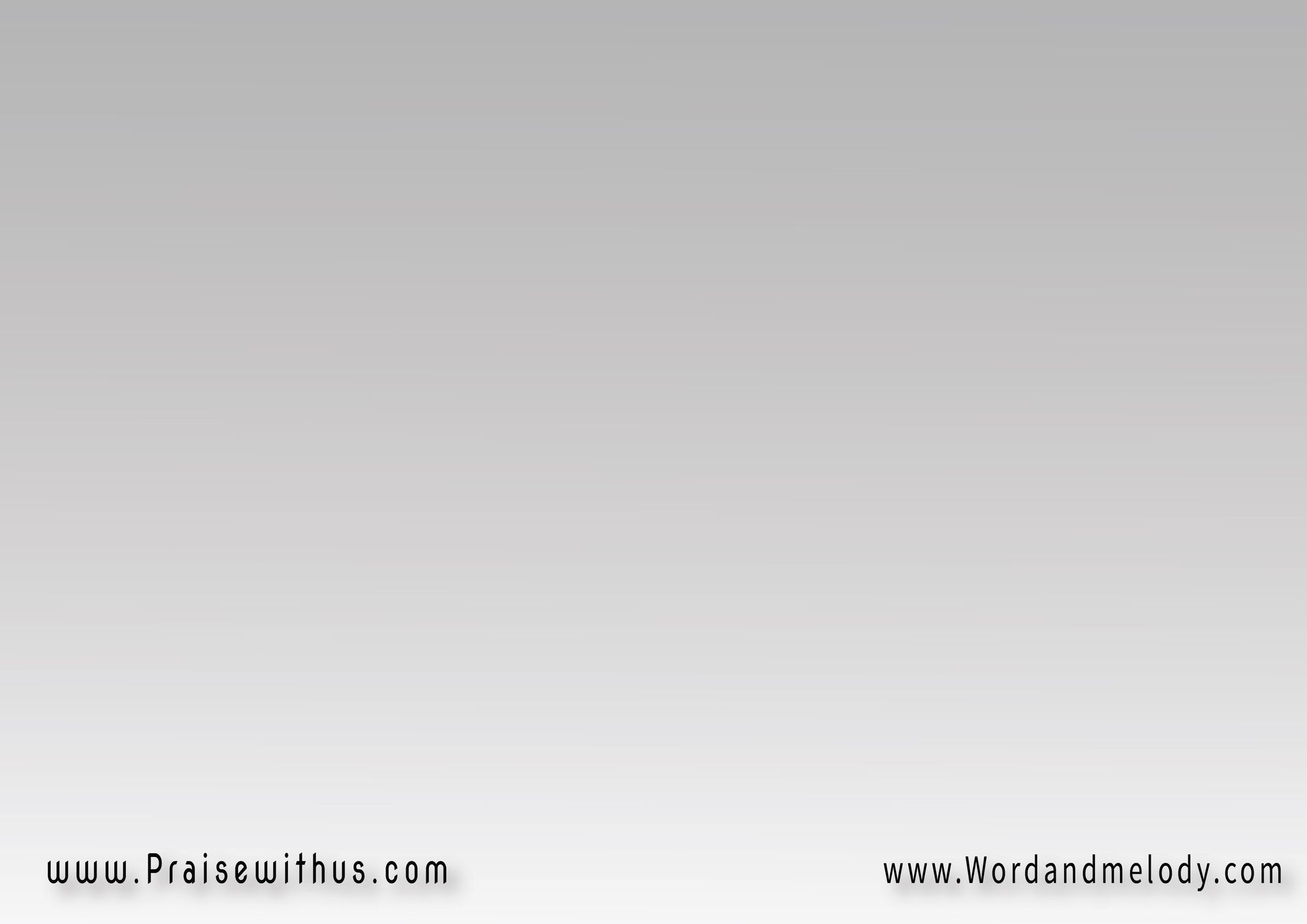 (16)
ملكوتُكَ ملكـــــــوتٌ أبـديٌ   
وســلطانُكَ إلى دورٍ فـدورٍ
ملكوتُـــــــك لا يتــــزعزعُ   
رب الجنود هو ملك المجد
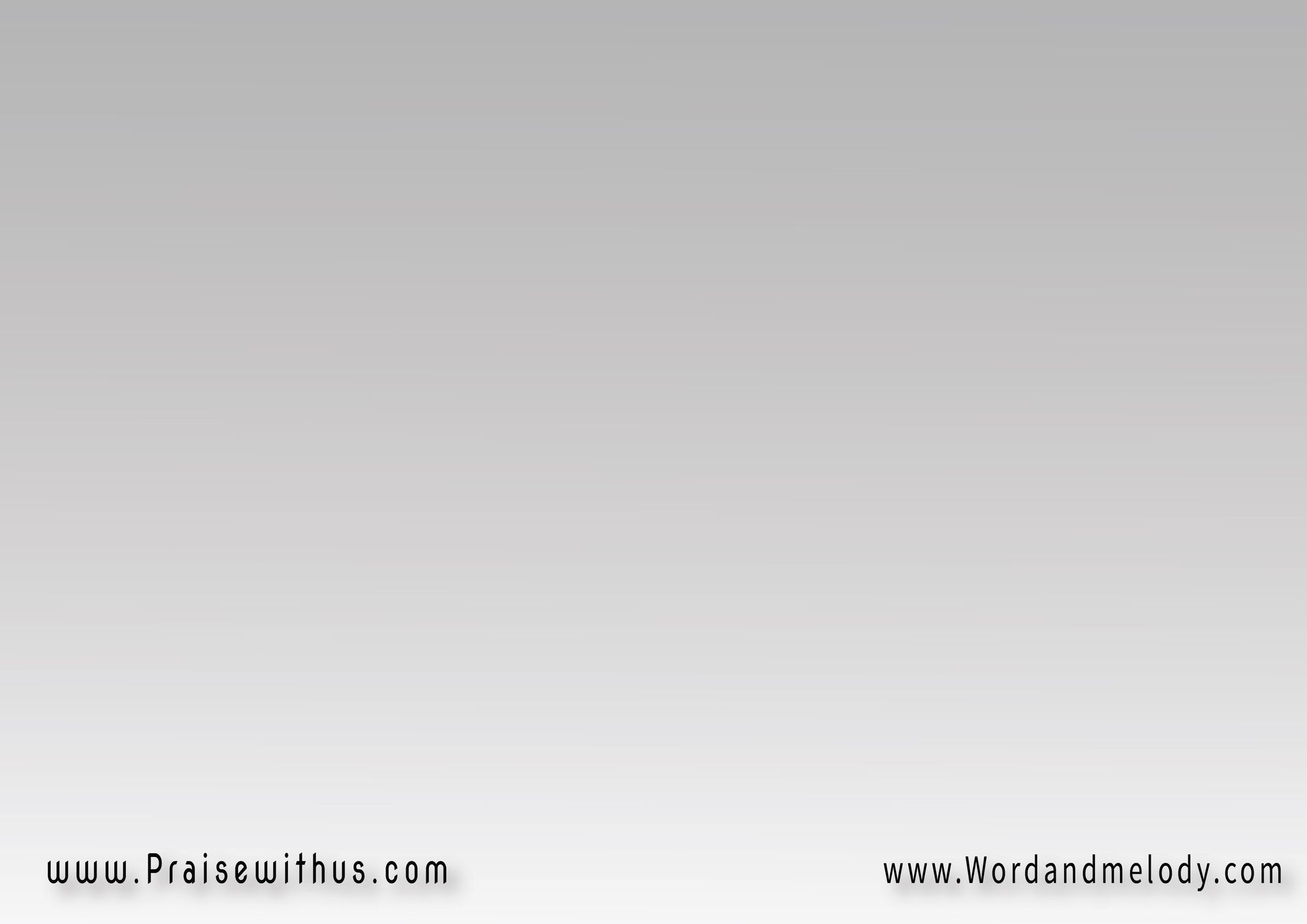 + الرب يســـــــــوع المسـيح   
بطل الجلجثة والصليــــــــــــب
الملكُ صــــاحبُ الجلالـــــــــــةِ   
رب الجنود هو ملك المجـــــــد
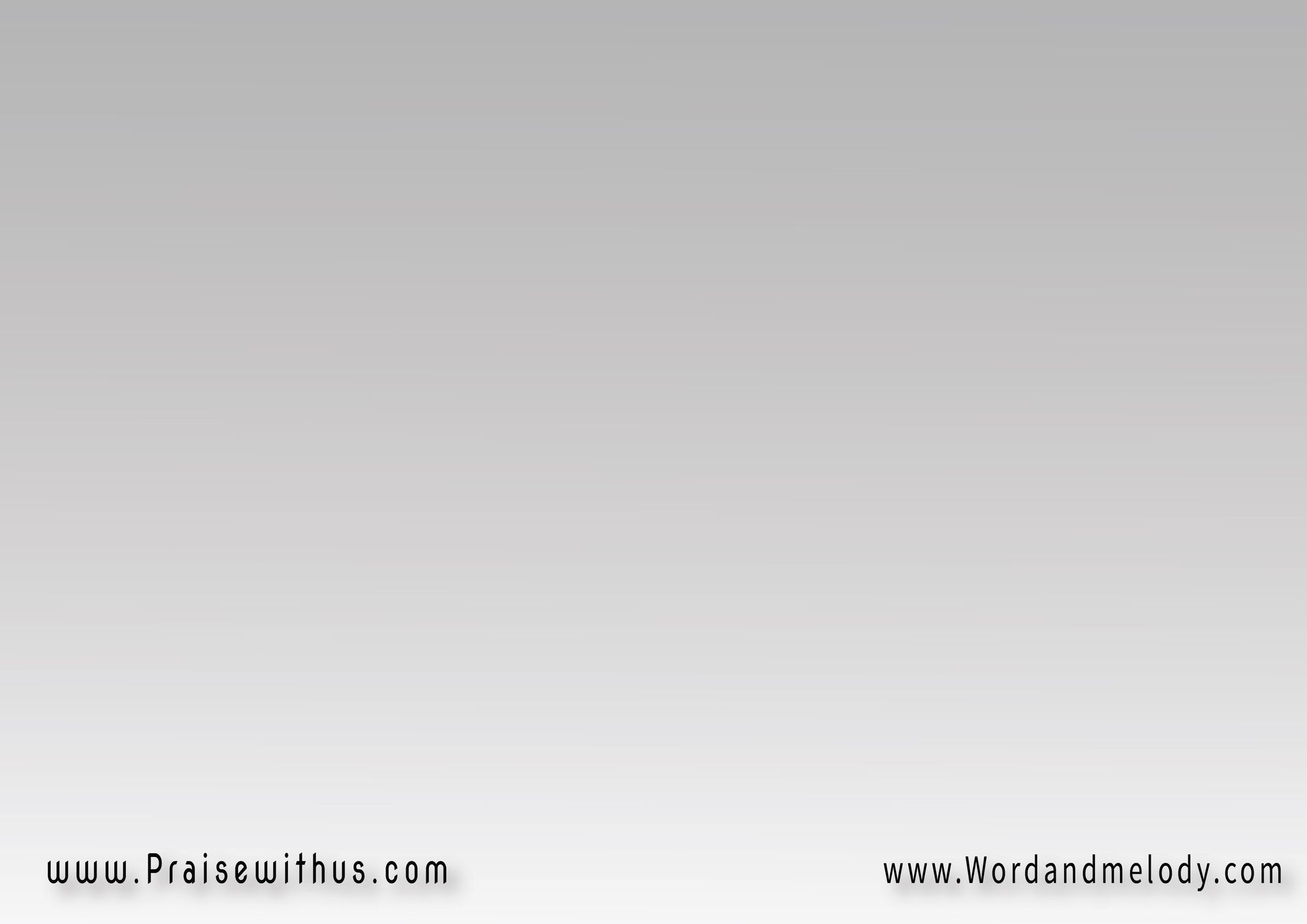 (17)
ربٌ لمجـــــــــــدِ الله الآب   
وفــوقَ جميعِ الآلهــــــــةِ
رب السمـــــــاءِ والأرضِ   
رب الجنود هو ملك المجد
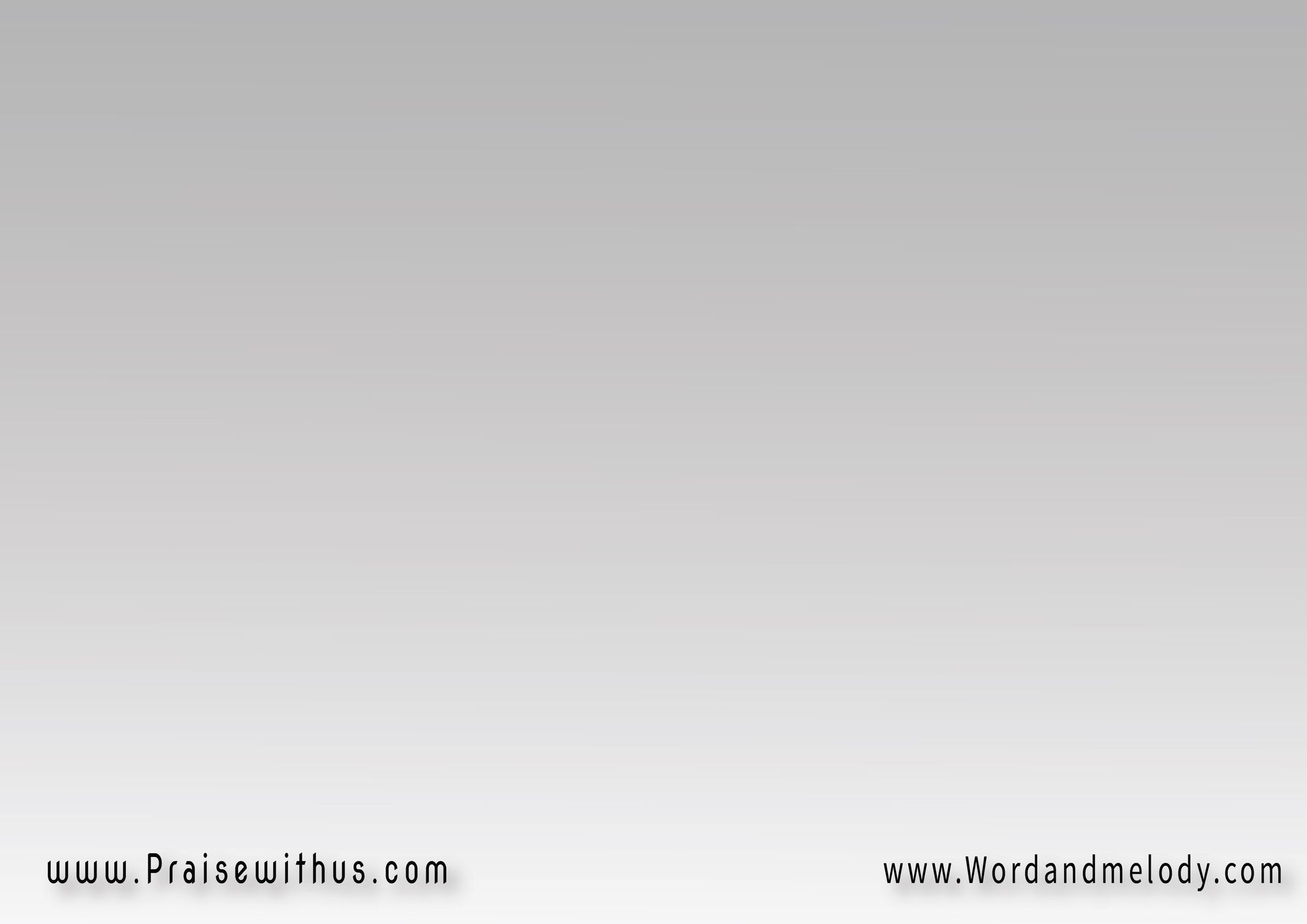 + الرب يســـــــــوع المسـيح   
بطل الجلجثة والصليــــــــــــب
الملكُ صــــاحبُ الجلالـــــــــــةِ   
رب الجنود هو ملك المجـــــــد
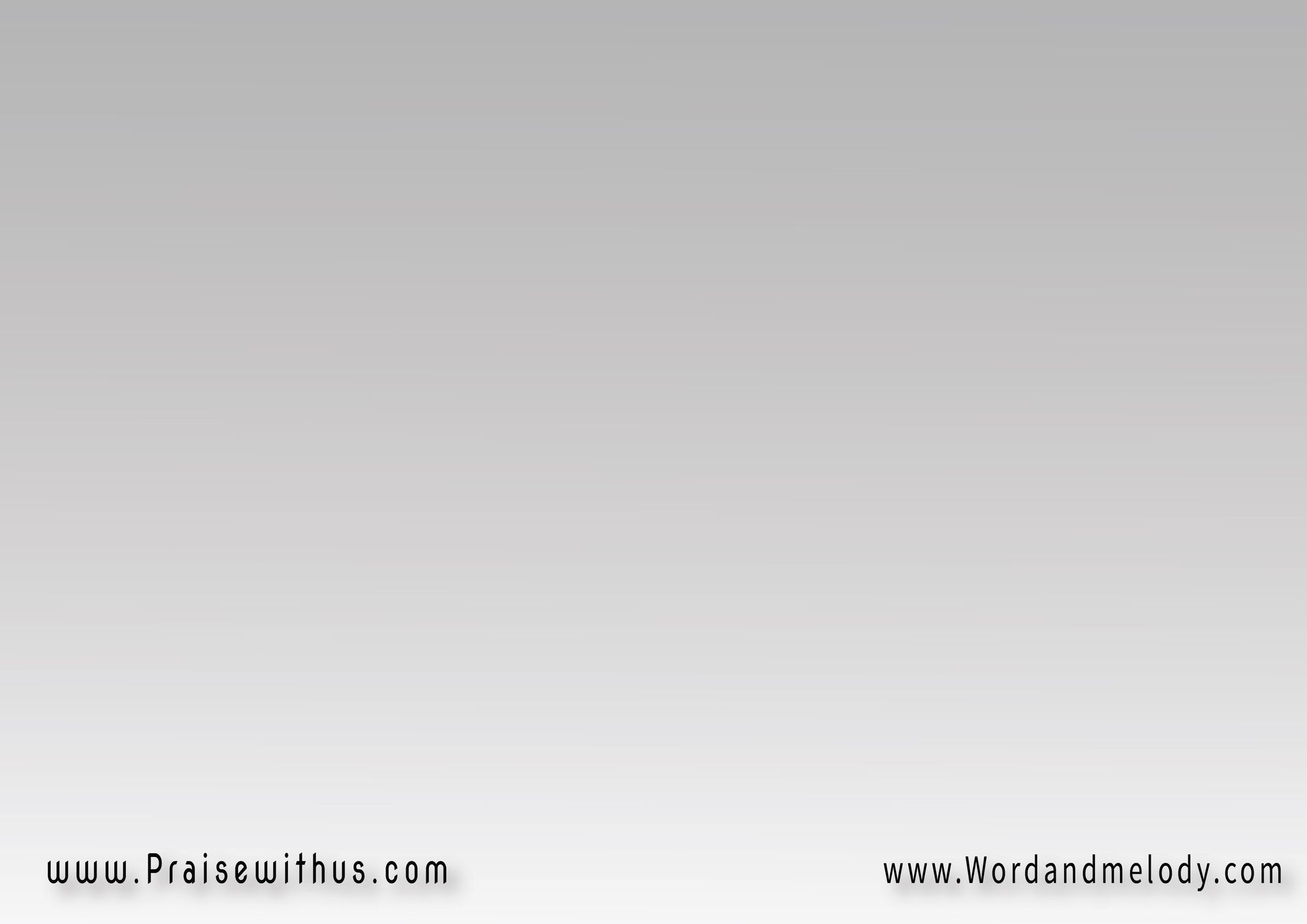 (18)
ربُّ المُلـــــــوكِ ربُّ الكـلِّ   
ربُّ المجــــدِ رب الســلام
ربٌّ واحـــــدٌ للجميــــــــعِ   
ربُّ الجنود هو ملك المجد
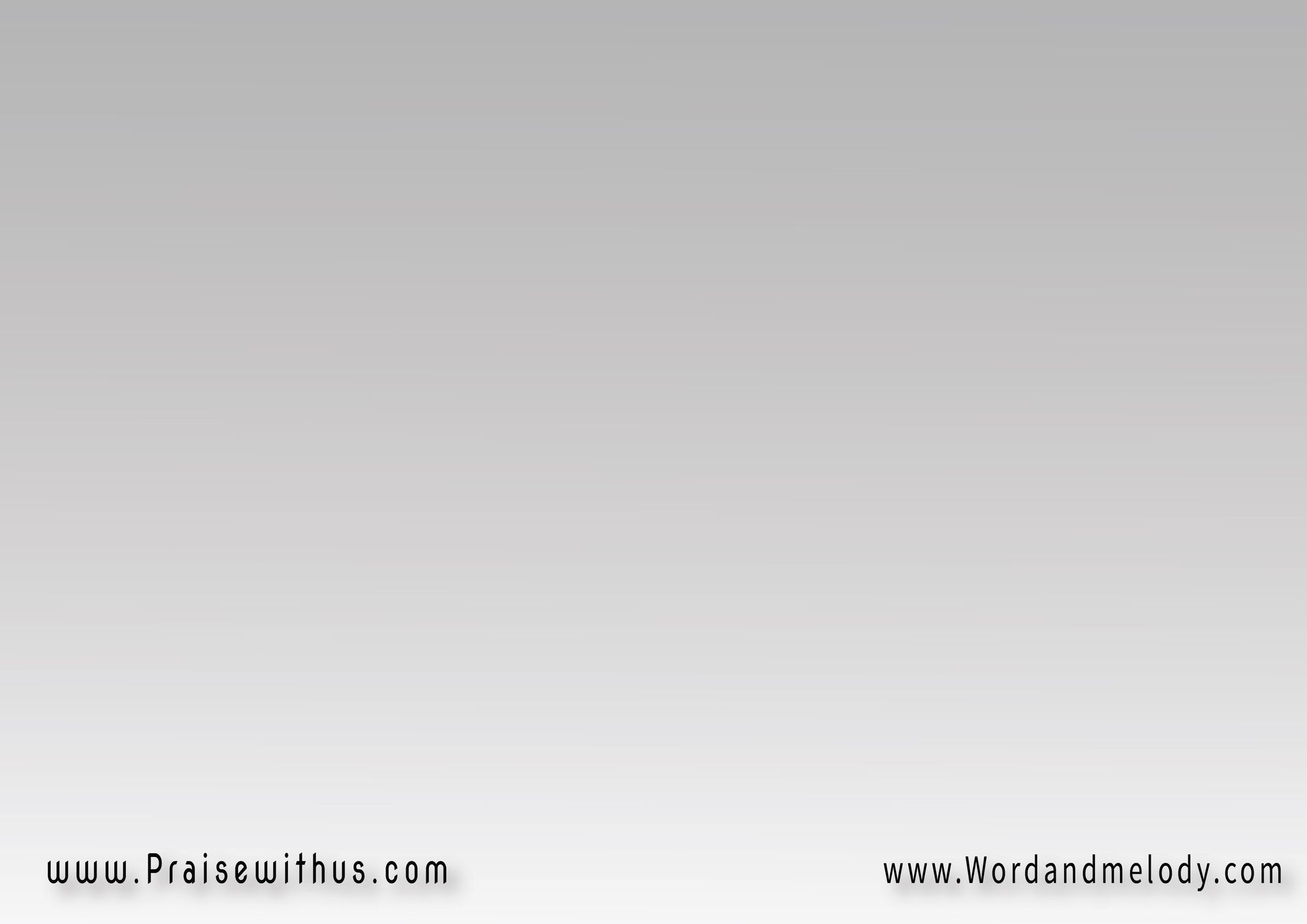 + الرب يســـــــــوع المسـيح   
بطل الجلجثة والصليــــــــــــب
الملكُ صــــاحبُ الجلالـــــــــــةِ   
رب الجنود هو ملك المجـــــــد
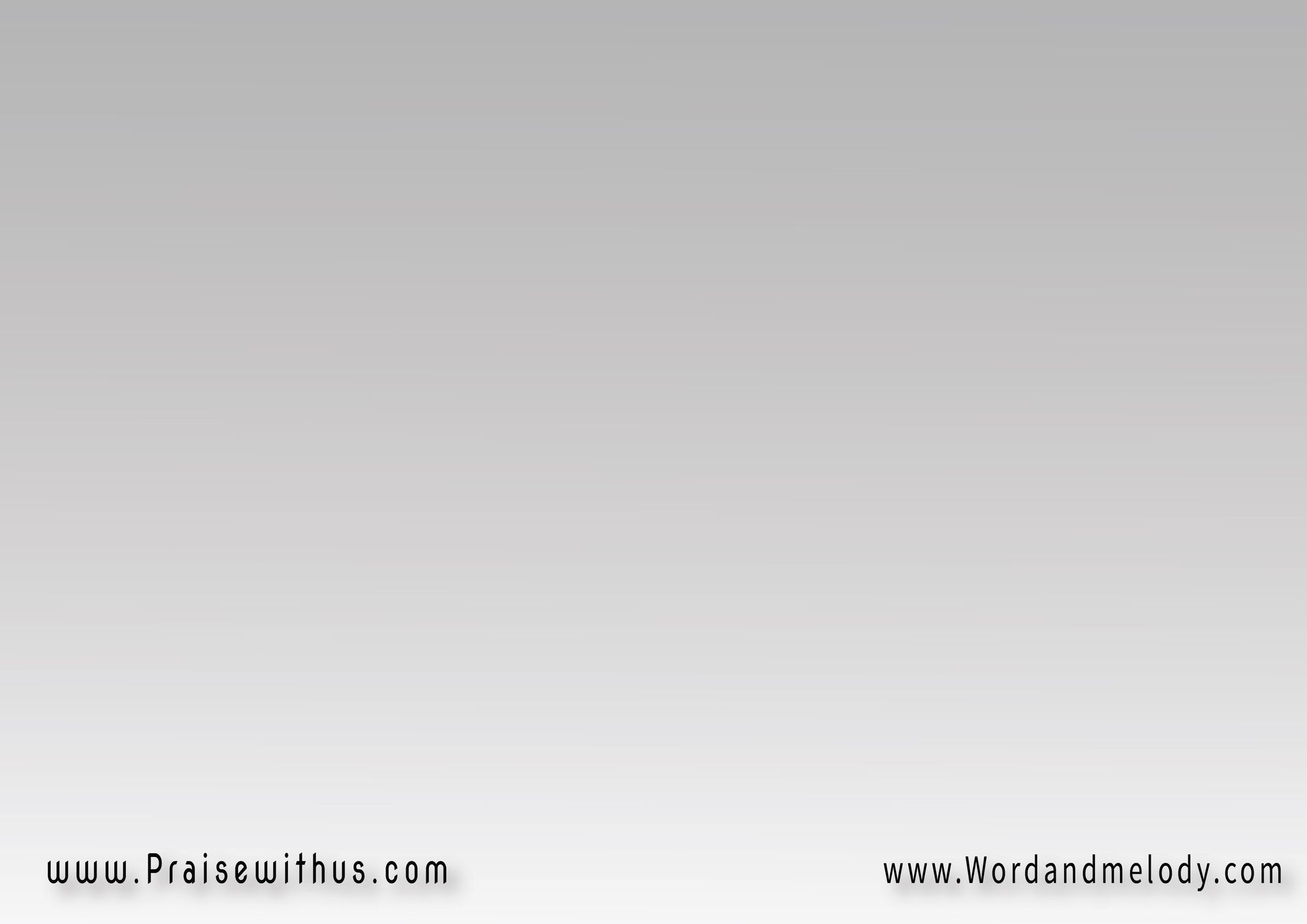 (19)
تجثو باسـمِك كلُّ ركبــــةٍ   
ويعتــــرفُ كلُّ لســــــــان
أنك يا يســـــوعُ المســيح    
رب الجنـود وملك المجــد
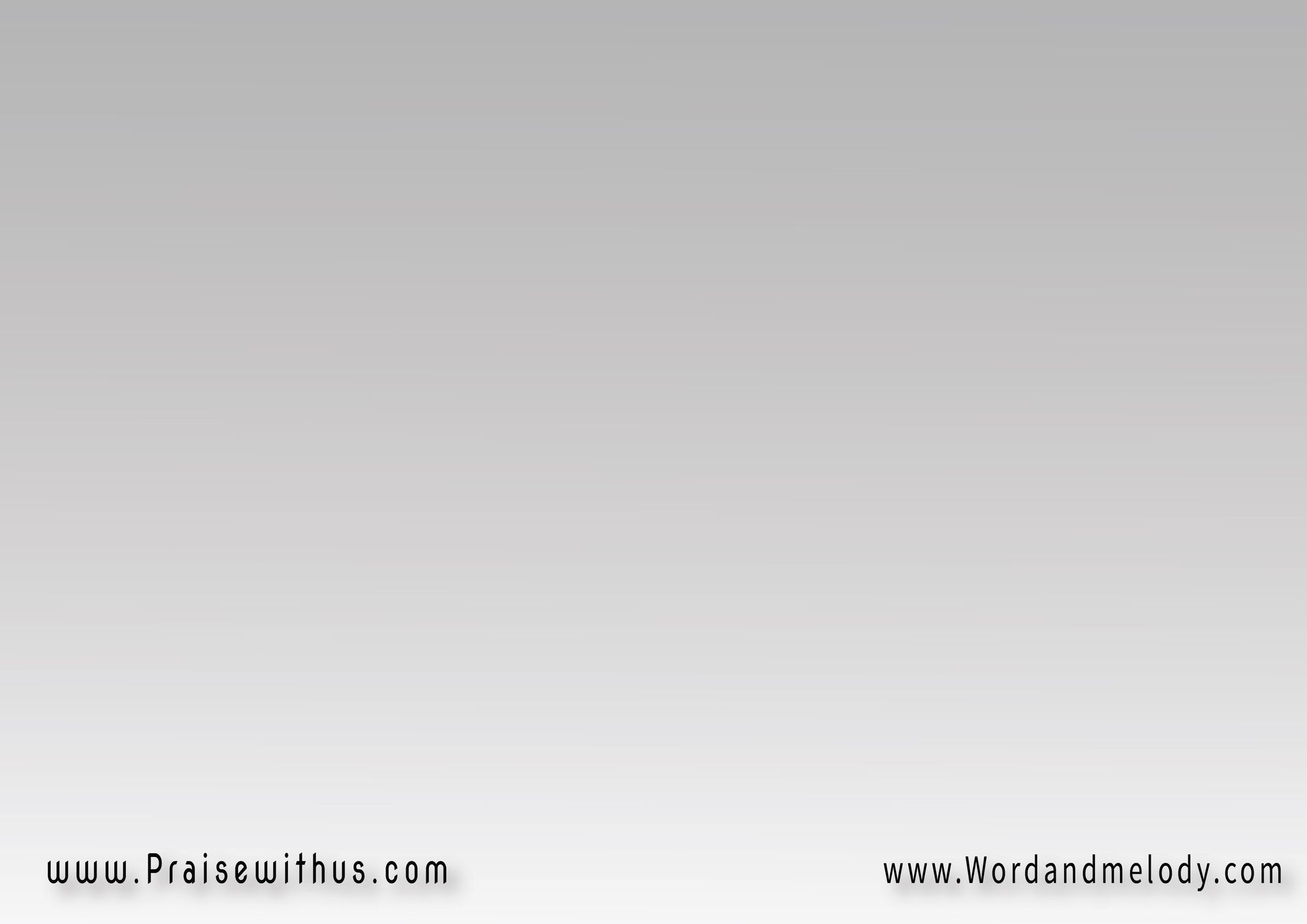 + الرب يســـــــــوع المسـيح   
بطل الجلجثة والصليــــــــــــب
الملكُ صــــاحبُ الجلالـــــــــــةِ   
رب الجنود هو ملك المجـــــــد
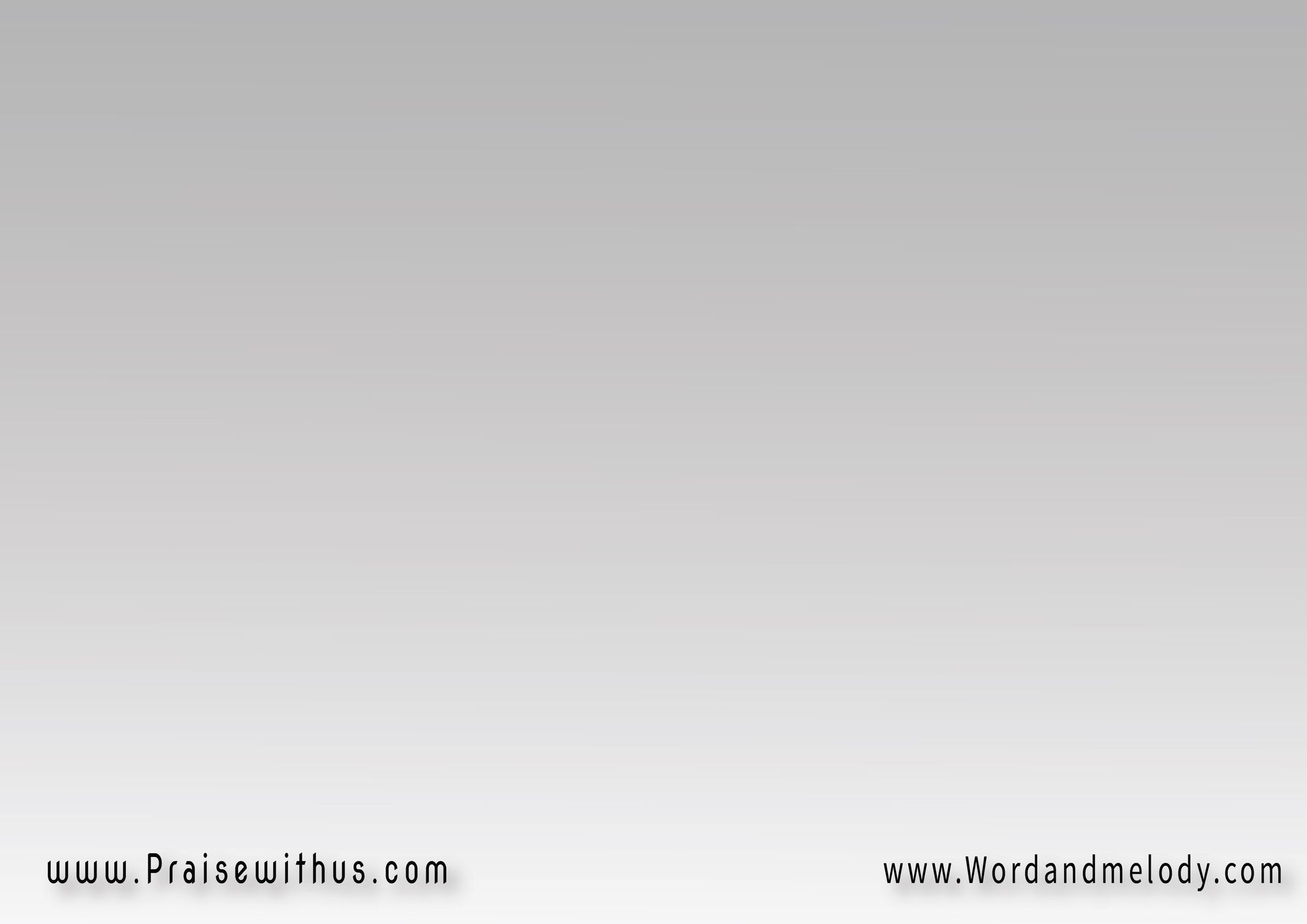 (20)
فـوق كلِّ رياســــــــــــــــةٍ   
وســــلطانٍ وقــــــــــــــوةٍ
وسيــــــــــــادةٍ وكلِّ اســمٍ   
رب الجنود هو ملك المجد
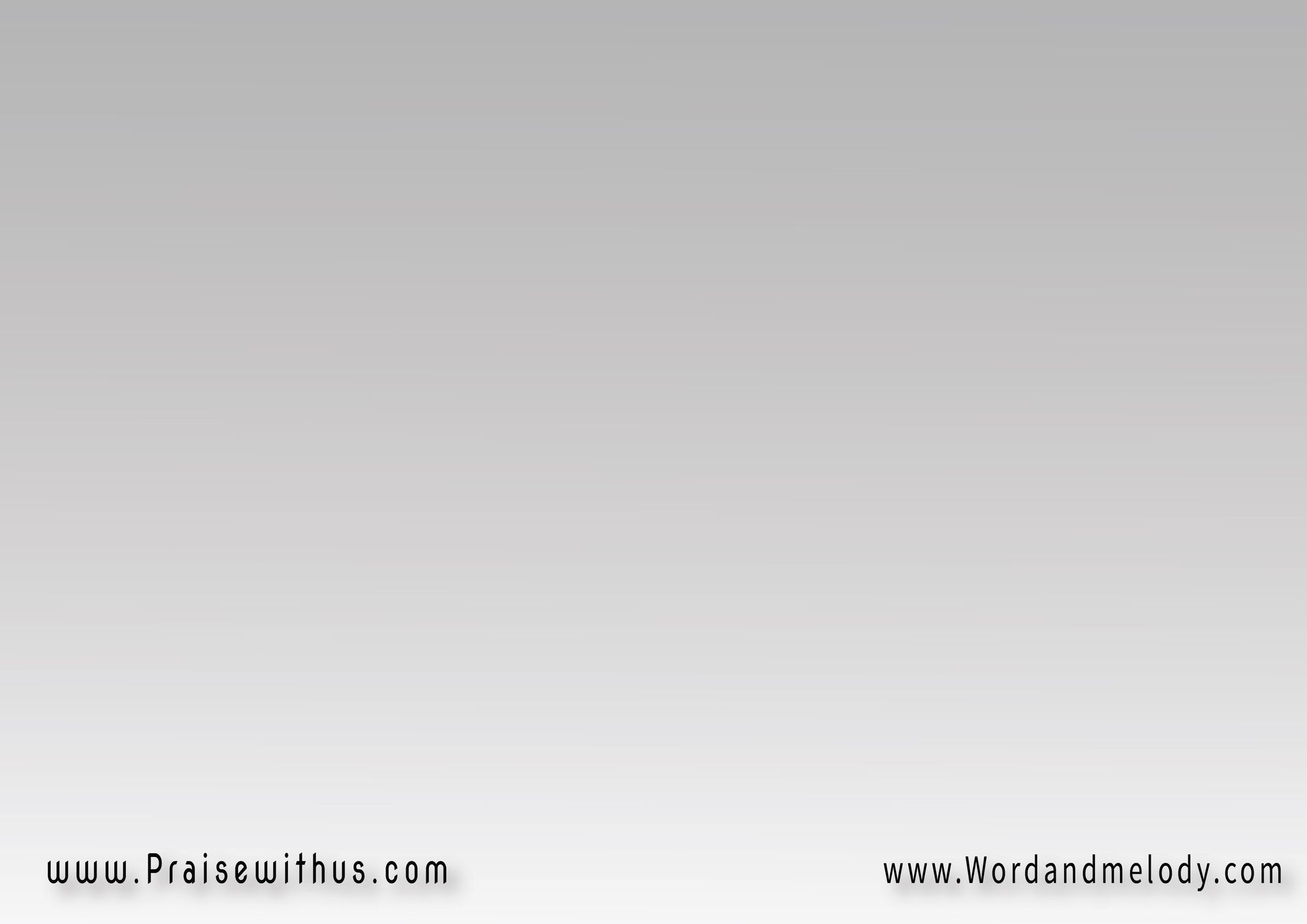 + الرب يســـــــــوع المسـيح   
بطل الجلجثة والصليــــــــــــب
الملكُ صــــاحبُ الجلالـــــــــــةِ   
رب الجنود هو ملك المجـــــــد
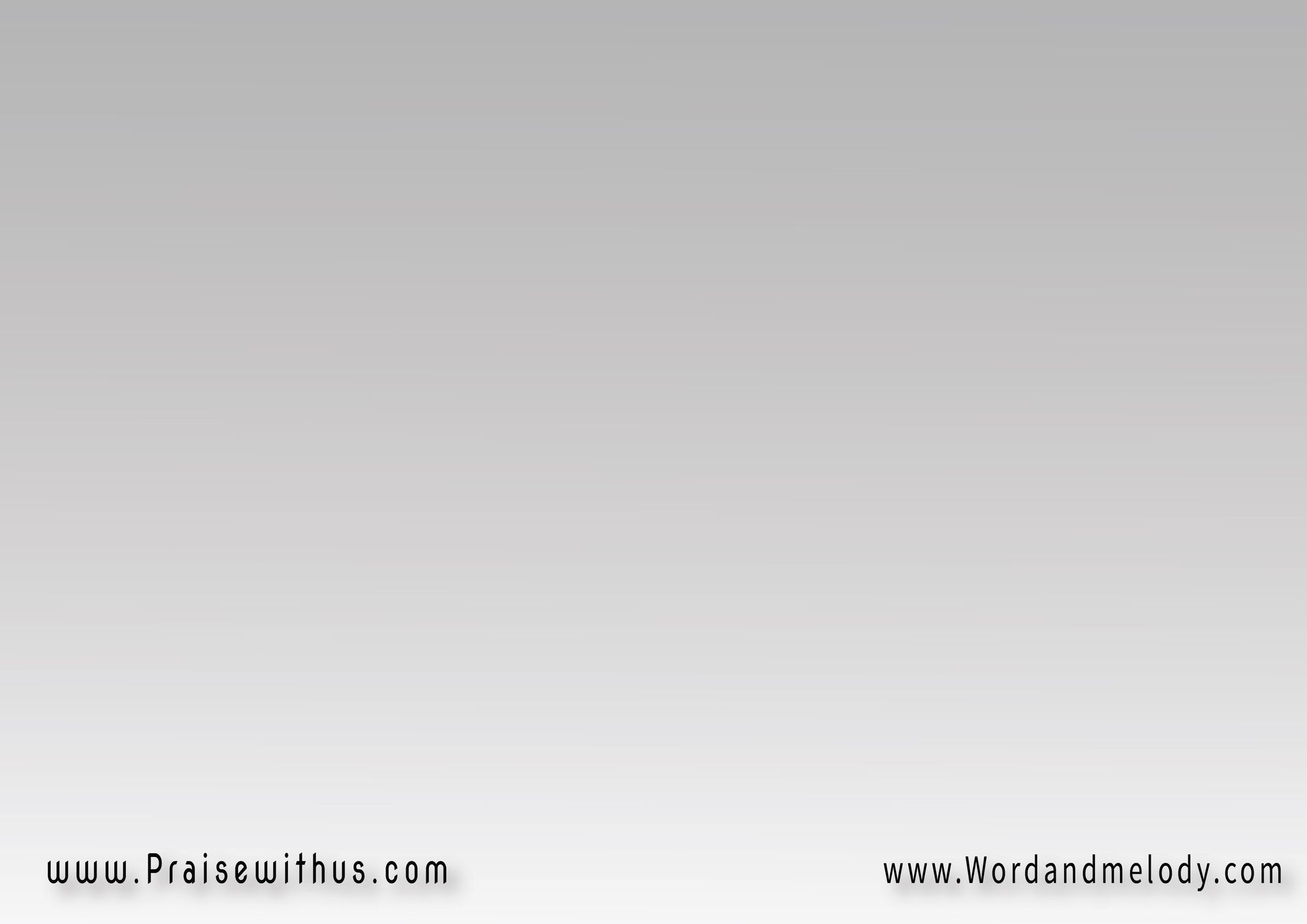 (21)
يخرُ الأربـعةُ والعشــرون   
شيخا قـــدام الجالسِ على
العرش ويســـجدون للحي   
إلى الأبـــد ملك المجـــــــد
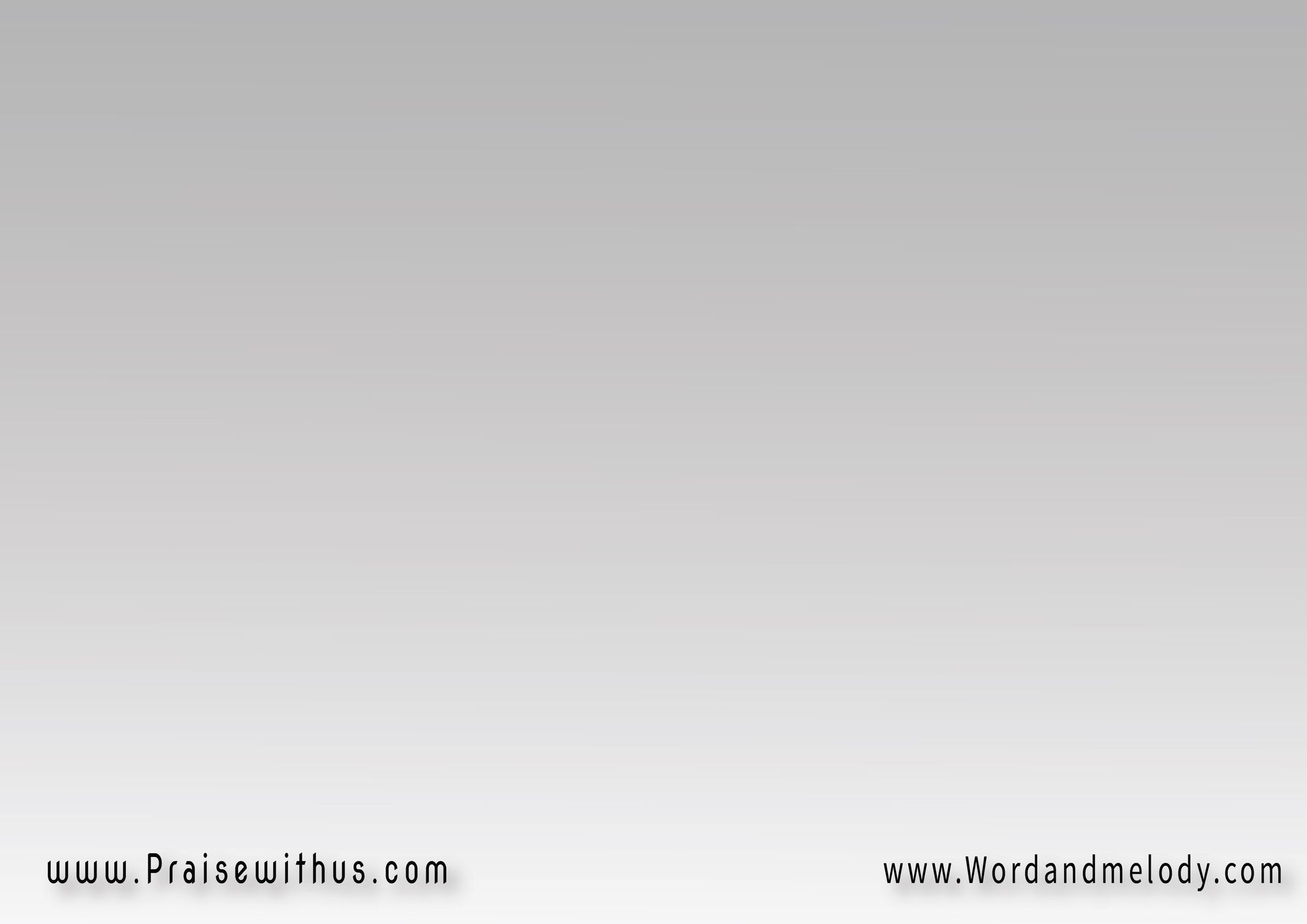 + الرب يســـــــــوع المسـيح   
بطل الجلجثة والصليــــــــــــب
الملكُ صــــاحبُ الجلالـــــــــــةِ   
رب الجنود هو ملك المجـــــــد
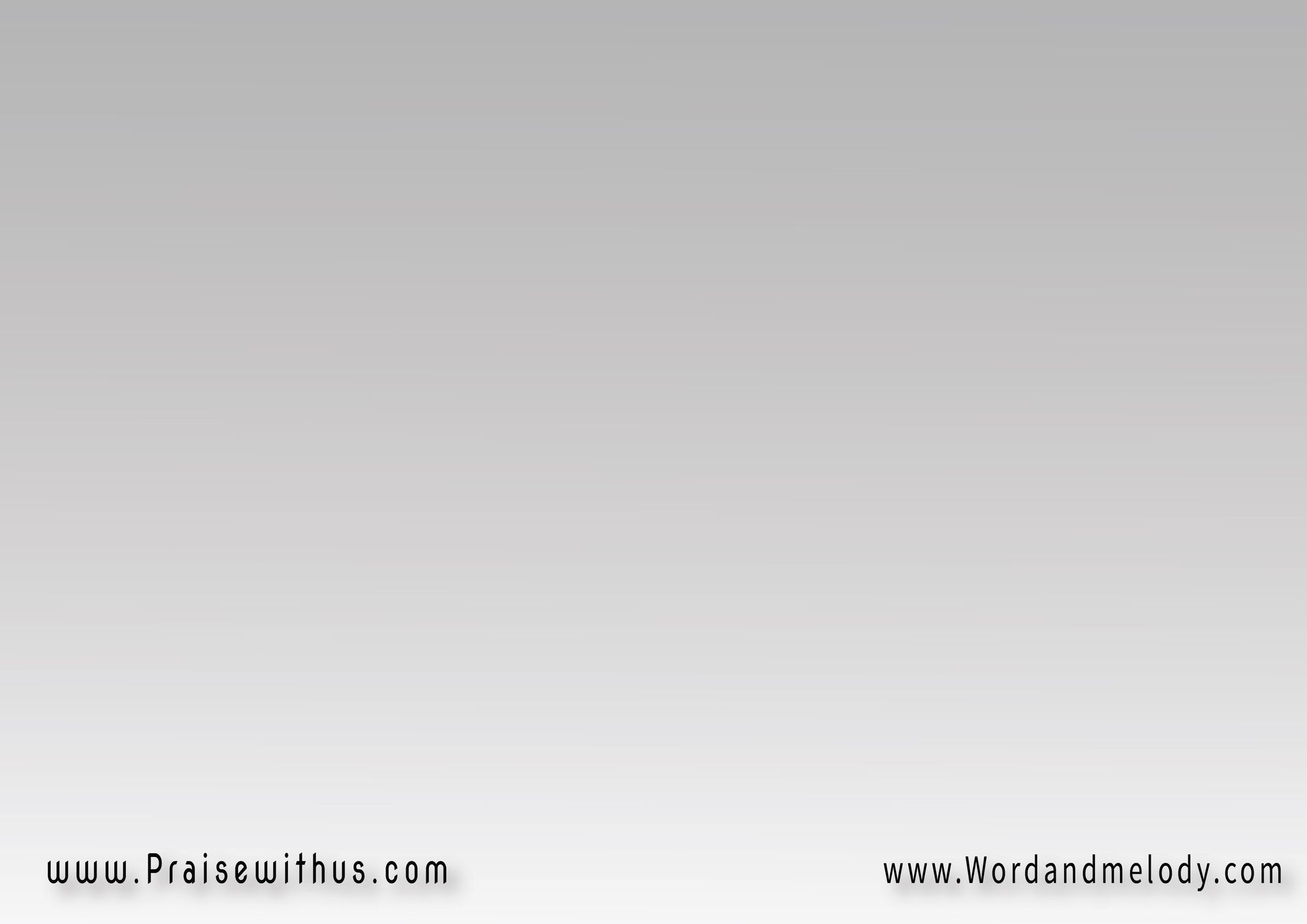 (22)
قدوسٌ قدوسٌ قـــــــدوسٌ   
رب الصبــــاؤوتِ مجـــدُك
ملءُ كــــــــــــــــلِّ الأرضِ   
رب الجنود هو ملك المجـد
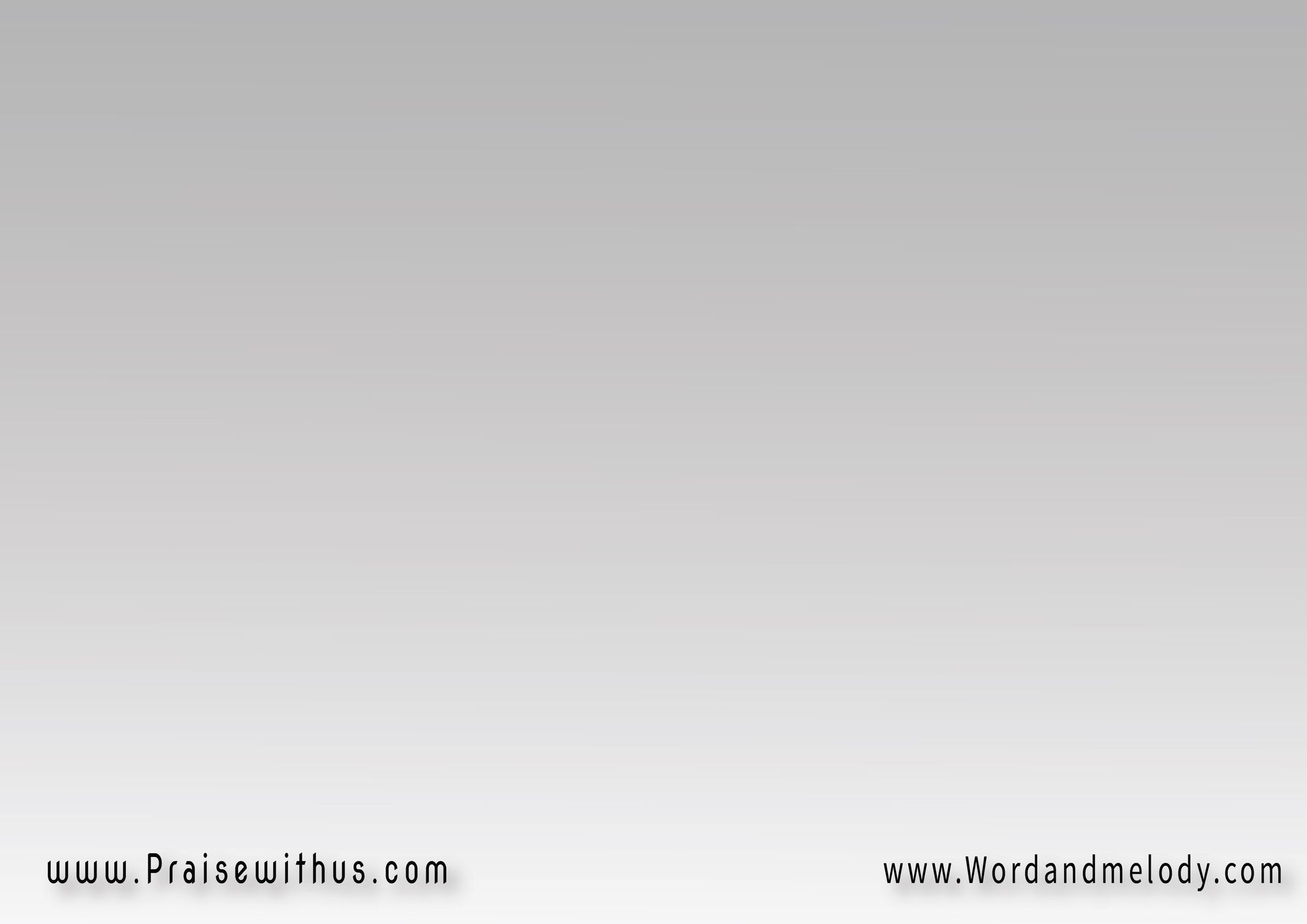 + الرب يســـــــــوع المسـيح   
بطل الجلجثة والصليــــــــــــب
الملكُ صــــاحبُ الجلالـــــــــــةِ   
رب الجنود هو ملك المجـــــــد
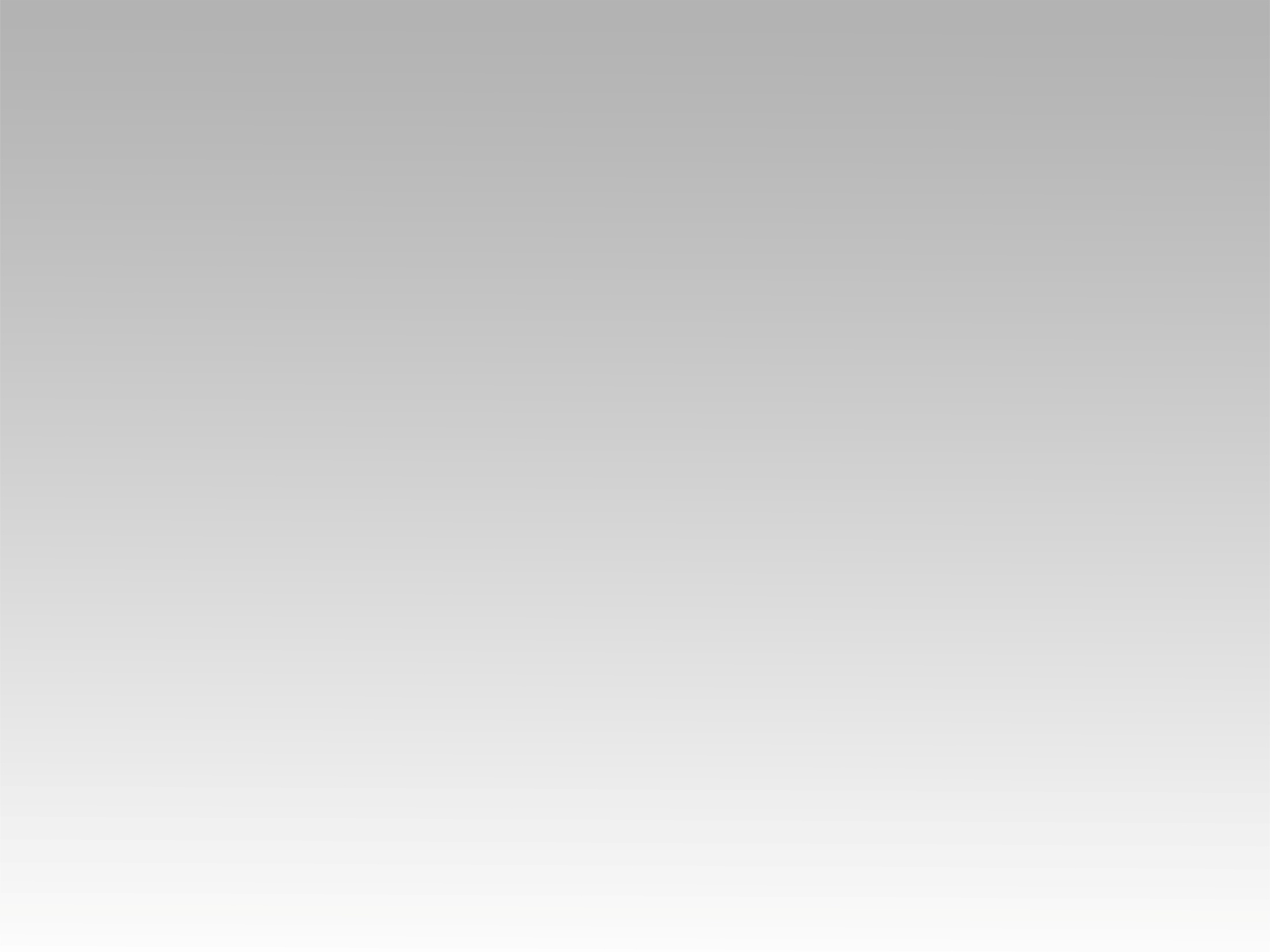 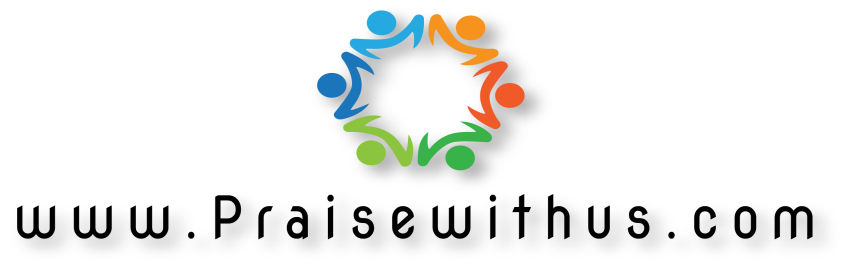